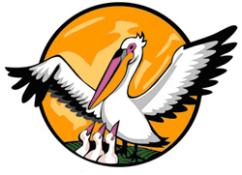 Всероссийский конкурс «Учитель года России — 2014»
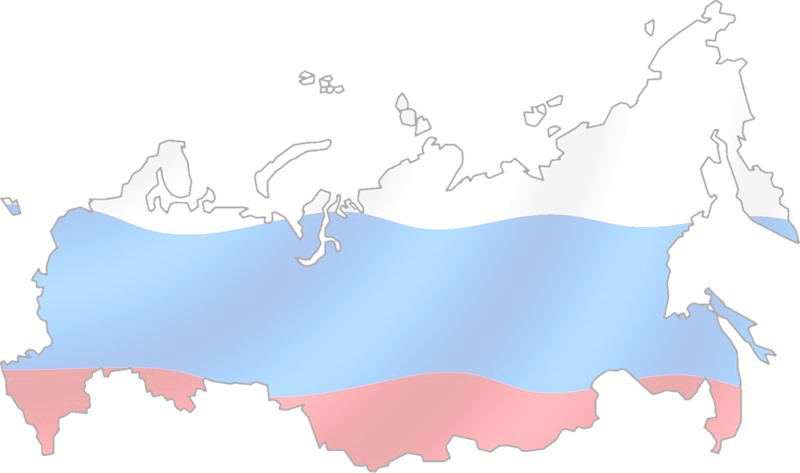 Концепция 
акмеологического проектирования
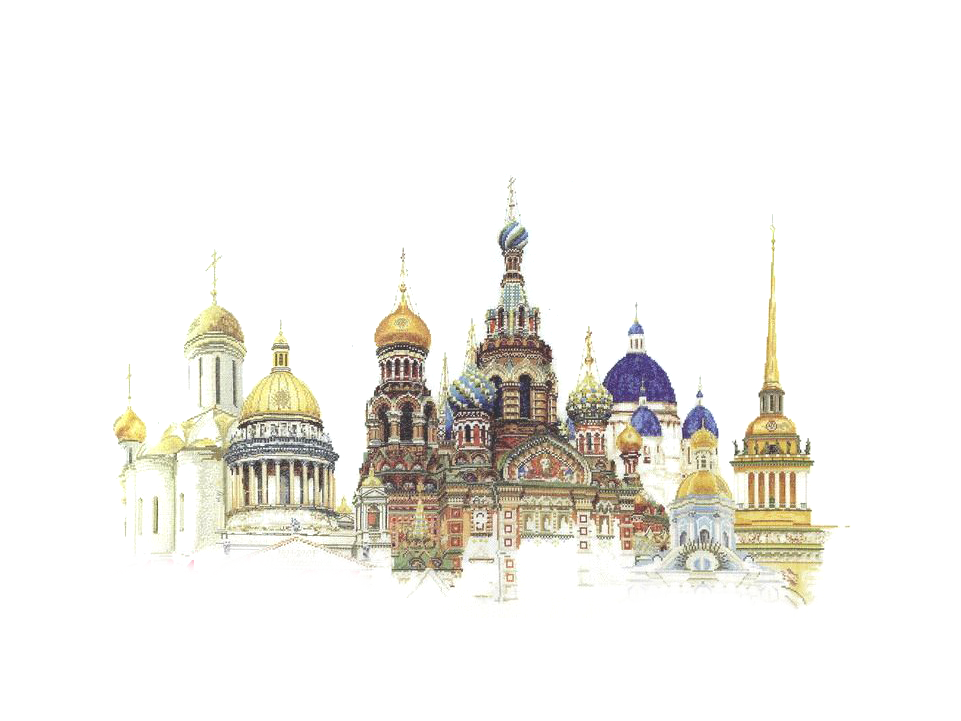 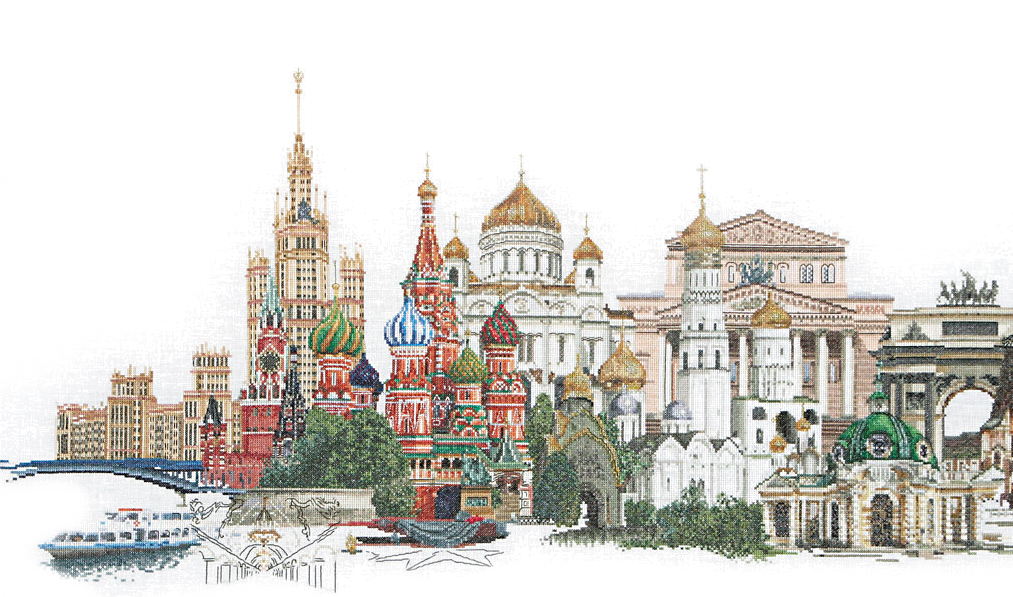 Щукина Анна Борисовна 
Санкт-Петербург
Педагогическое кредо
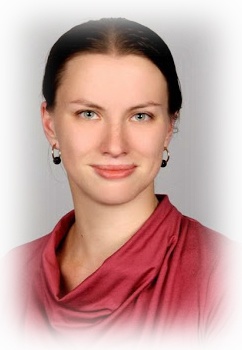 «Учитель, если он честен, всегда должен быть внимательным учеником» 

М. Горький
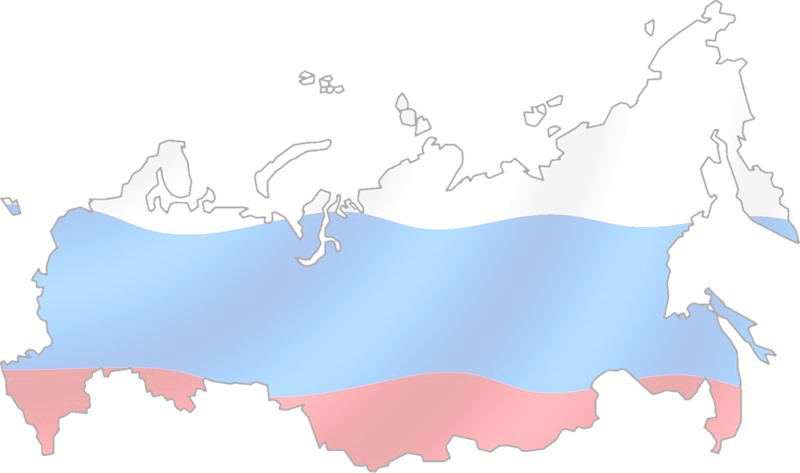 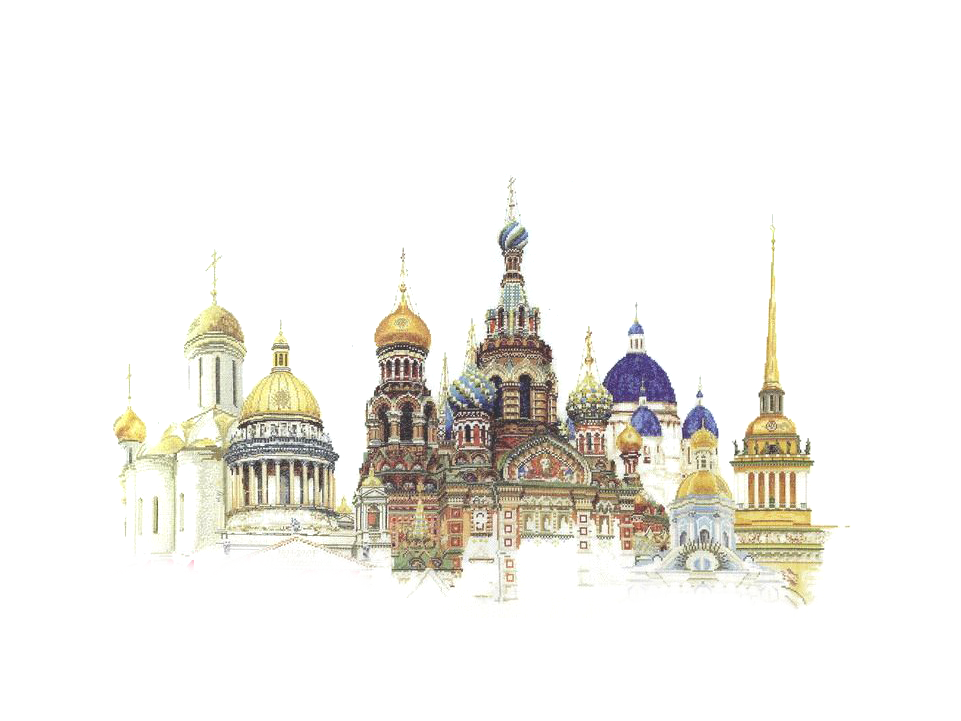 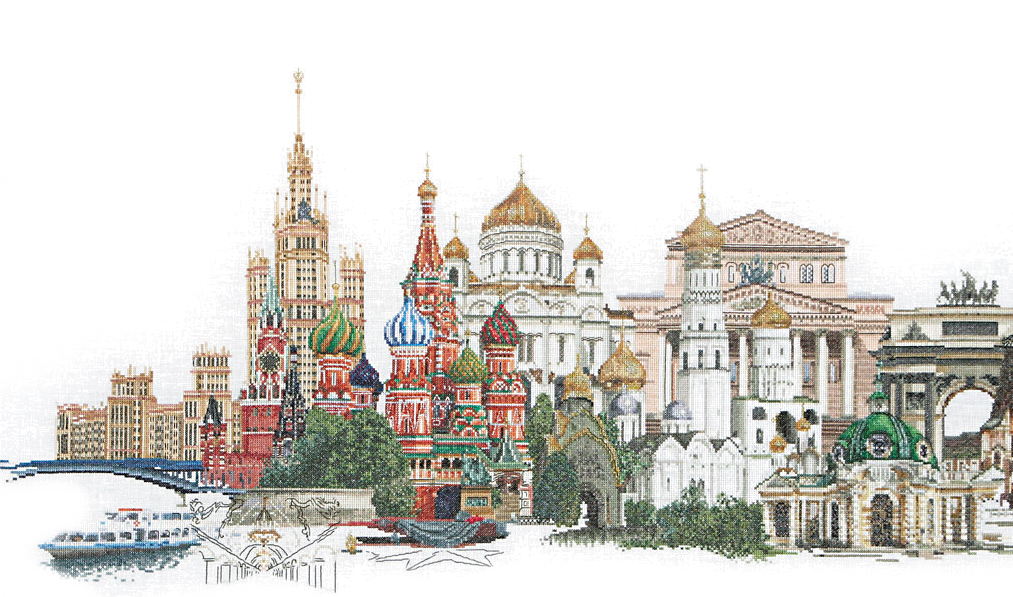 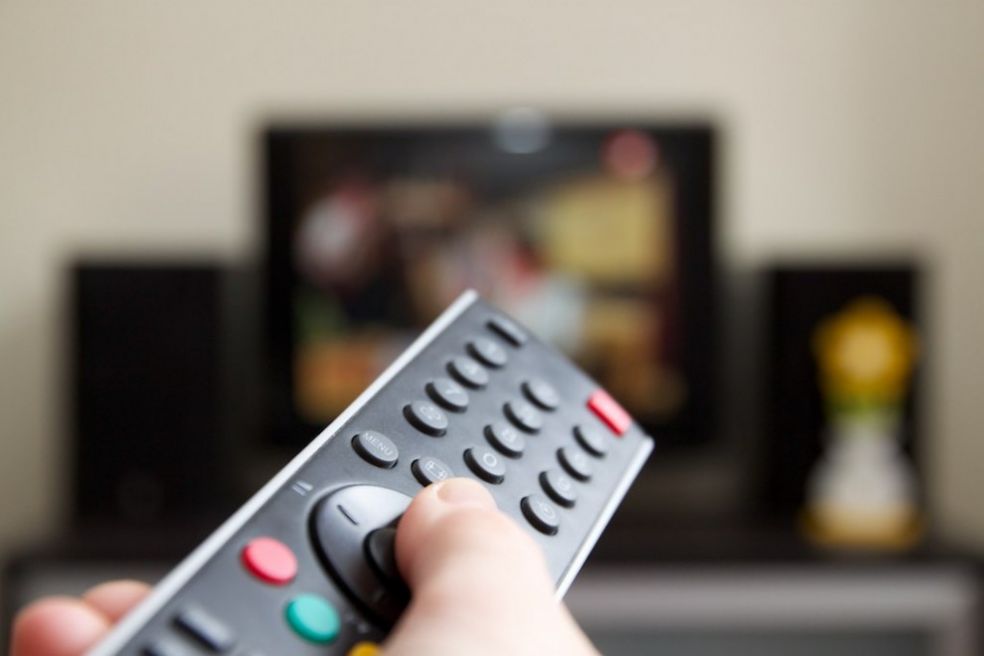 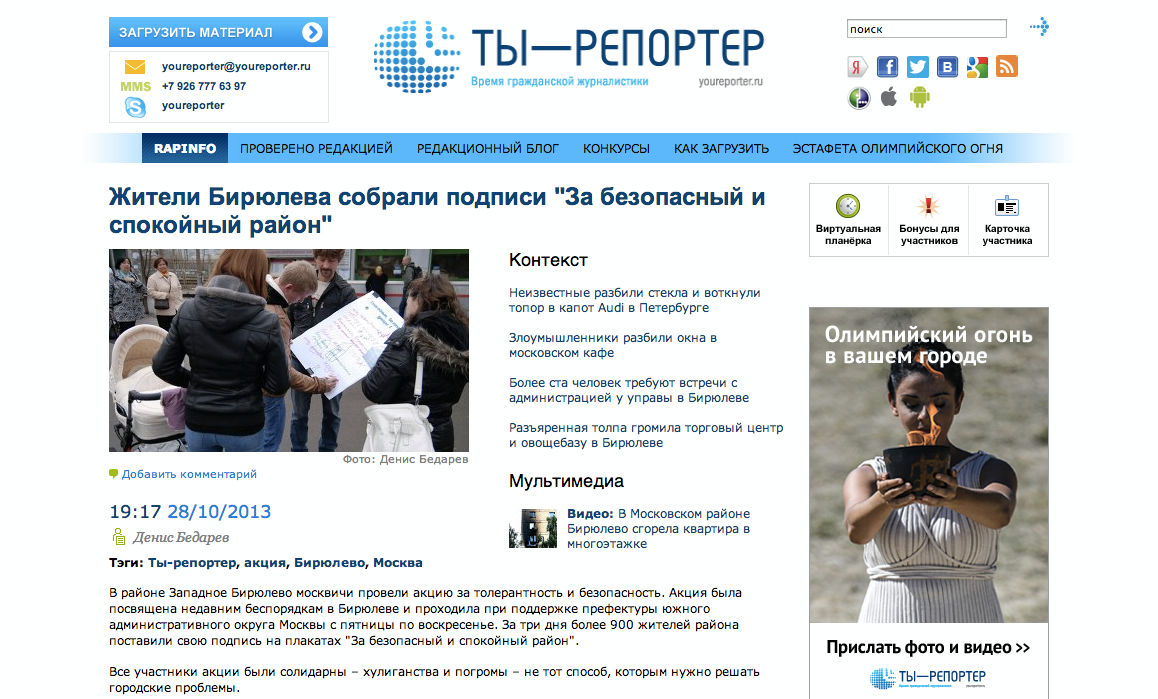 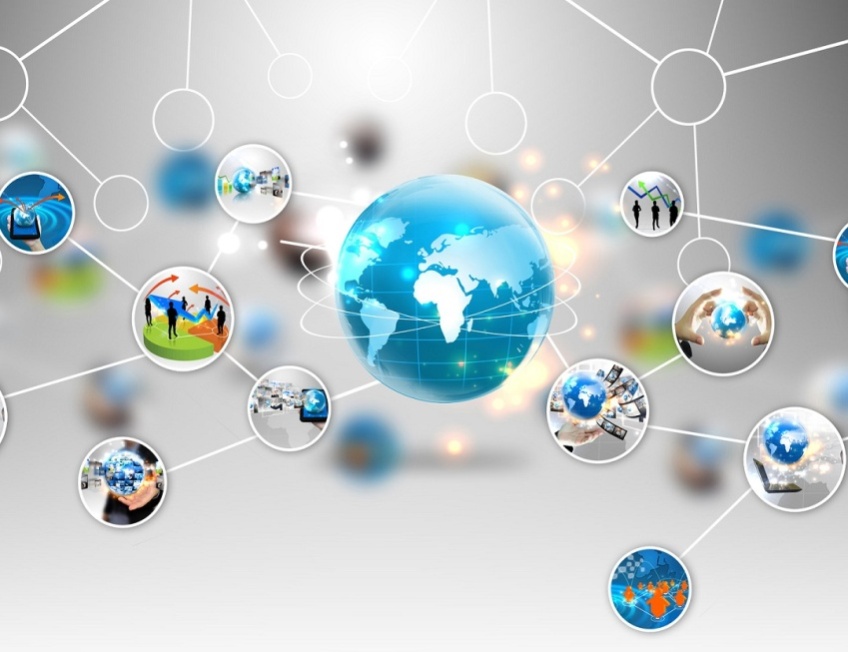 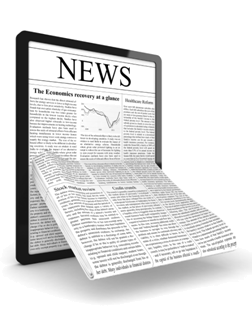 Задача учителя – помочь развитию свободной личности.
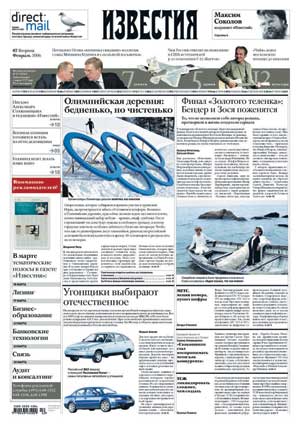 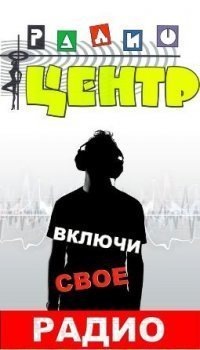 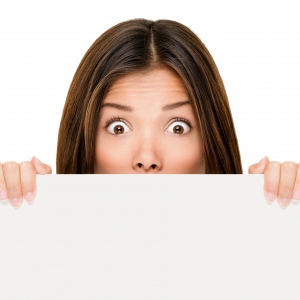 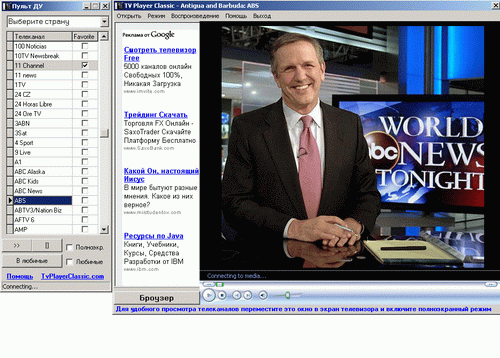 Задача ребенка – создать свою картину мира.
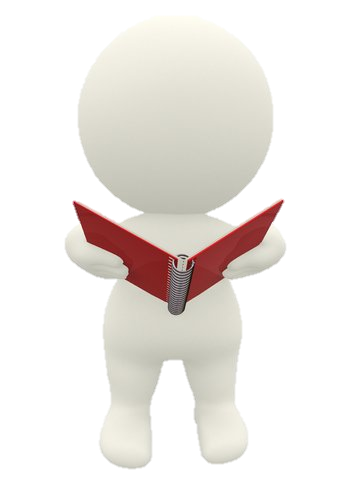 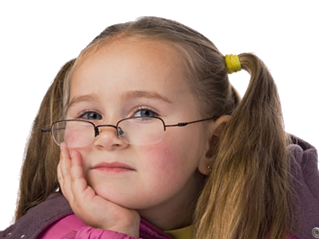 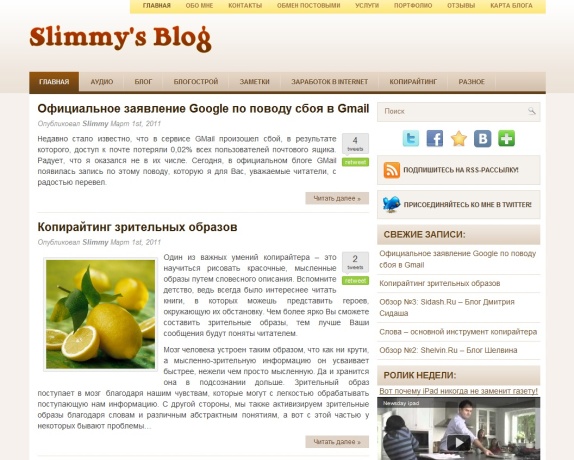 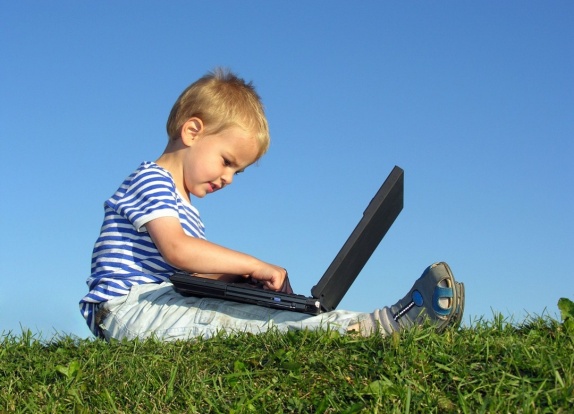 Концепция акмеологического проектирования
Цель – создать условия для максимального развития каждого ученика.
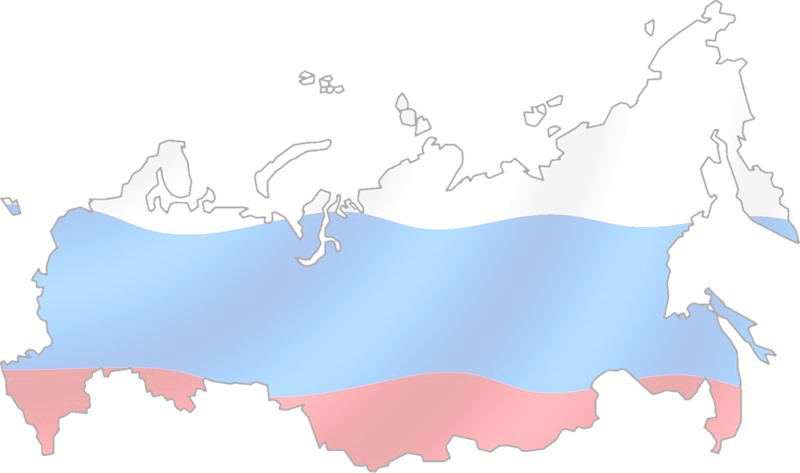 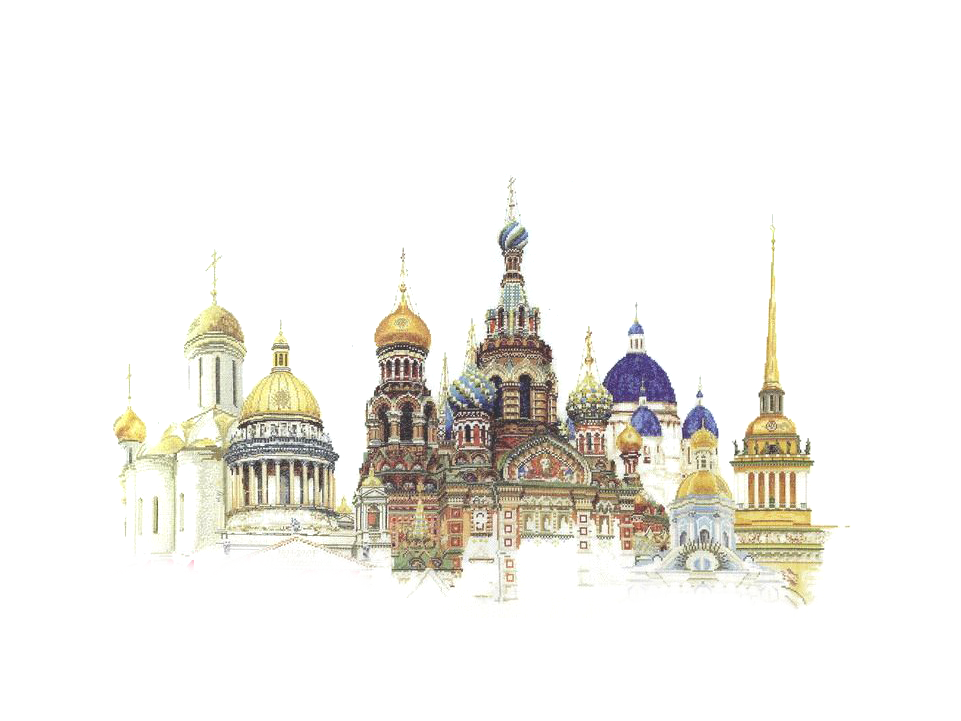 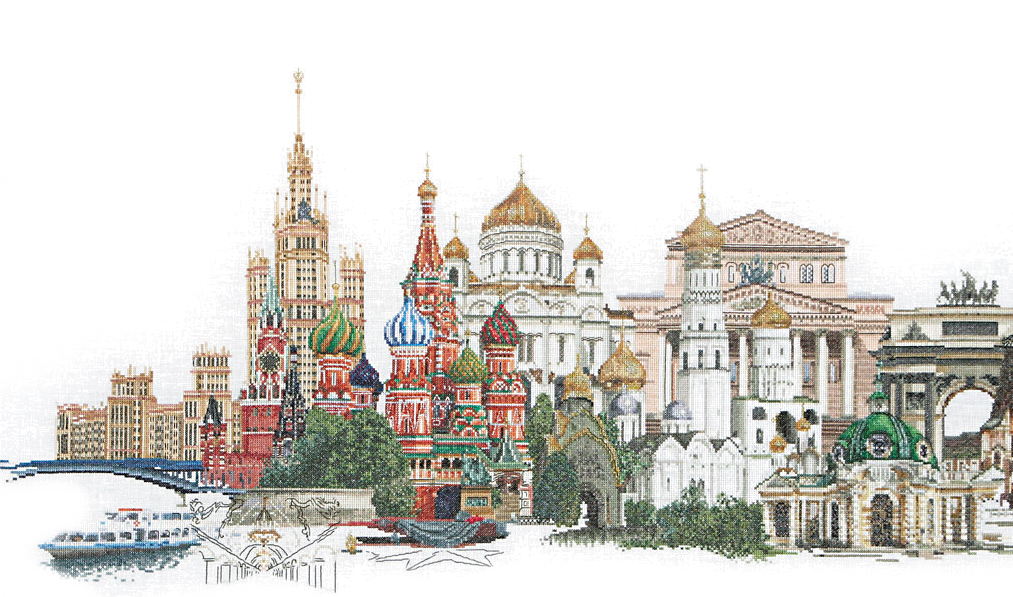 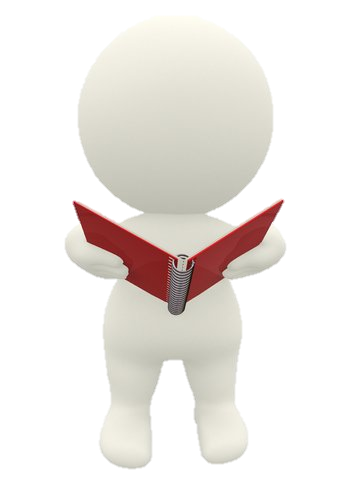 Педагогические технологии
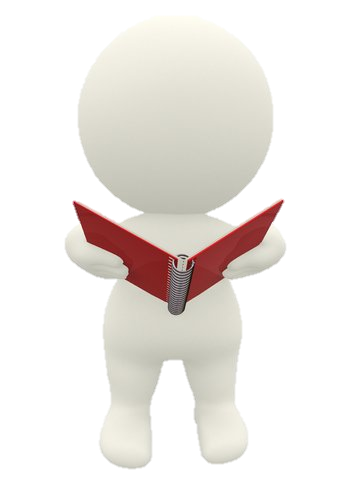 проблемное обучение;
развивающее обучение;
технология дистанционного обучения  и др.
разноуровневое обучение;
информационно-коммуникационные технологии;
система   инновационной оценки «портфолио»;
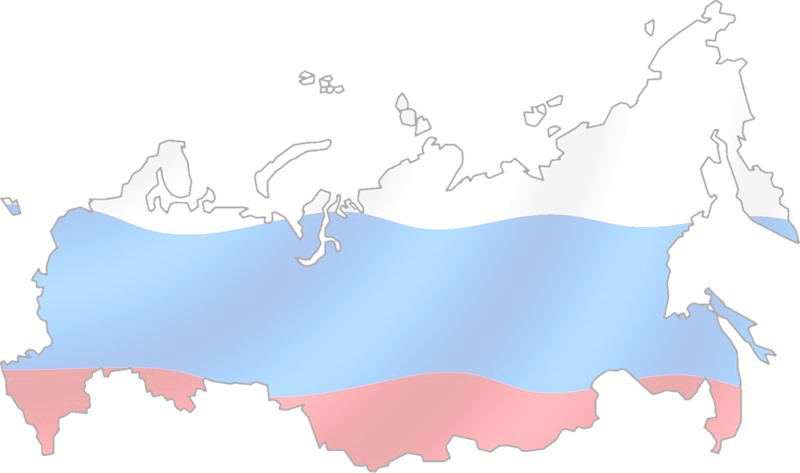 исследовательские методы  в обучении;
здоровьесберегающие
технологии
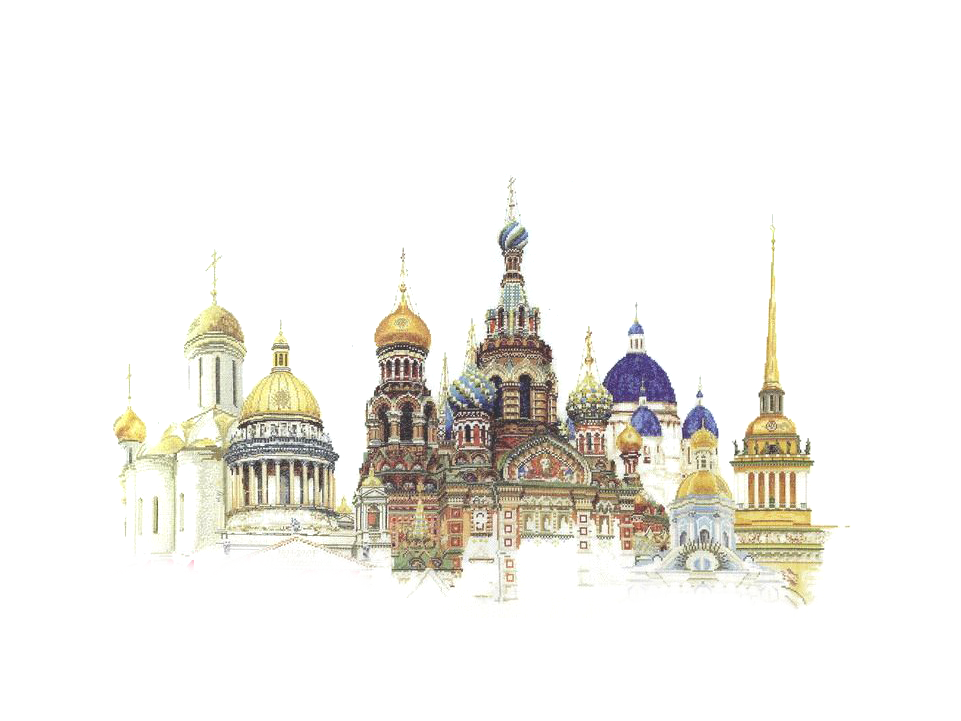 проектные методы обучения;
обучение в сотрудничестве (командная, групповая работа);
технология использования в обучении игровых методов: ролевых, деловых  и другие   видов обучающих игр
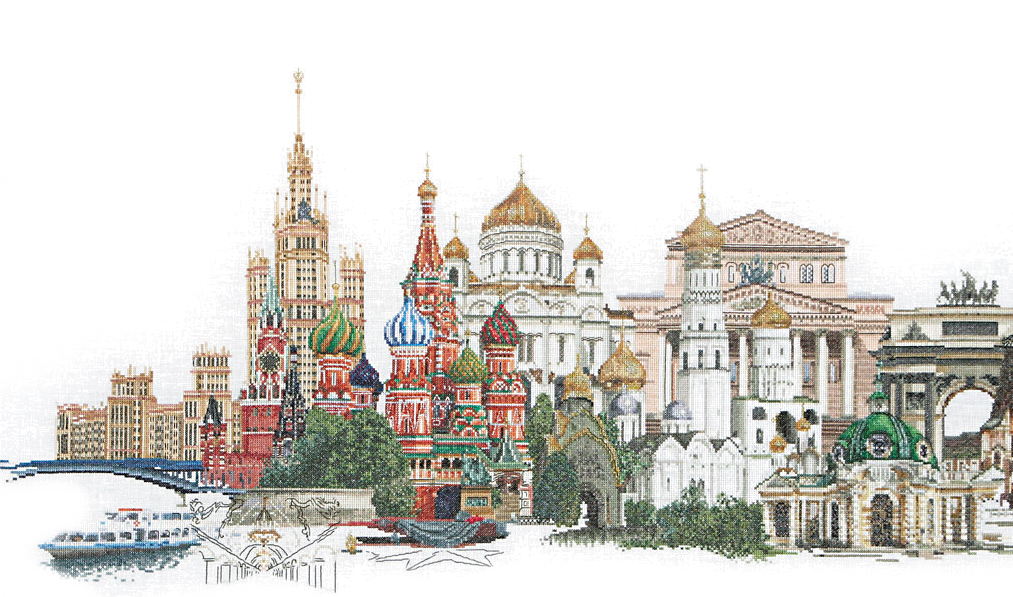 технология  развития «критического мышления»;
работа по алгоритму
создание своего алгоритма
сформированное умение
Работа в «УГЛАХ»
Преимущество метода
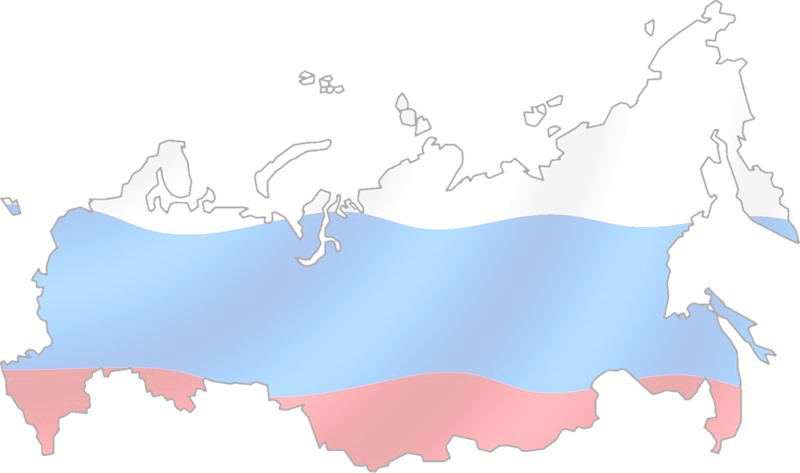 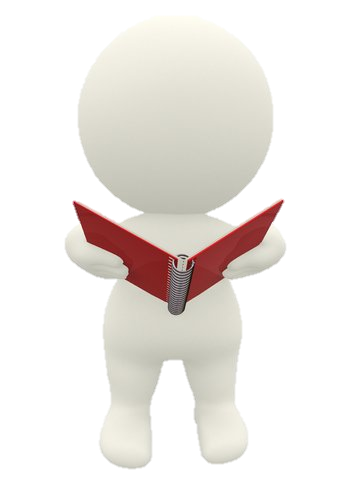 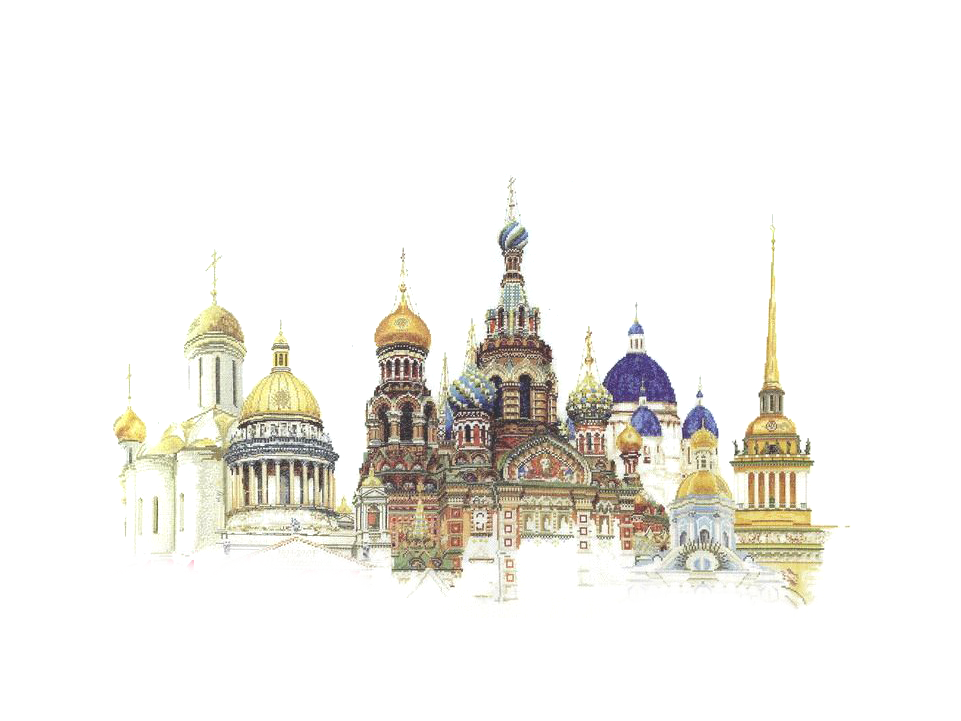 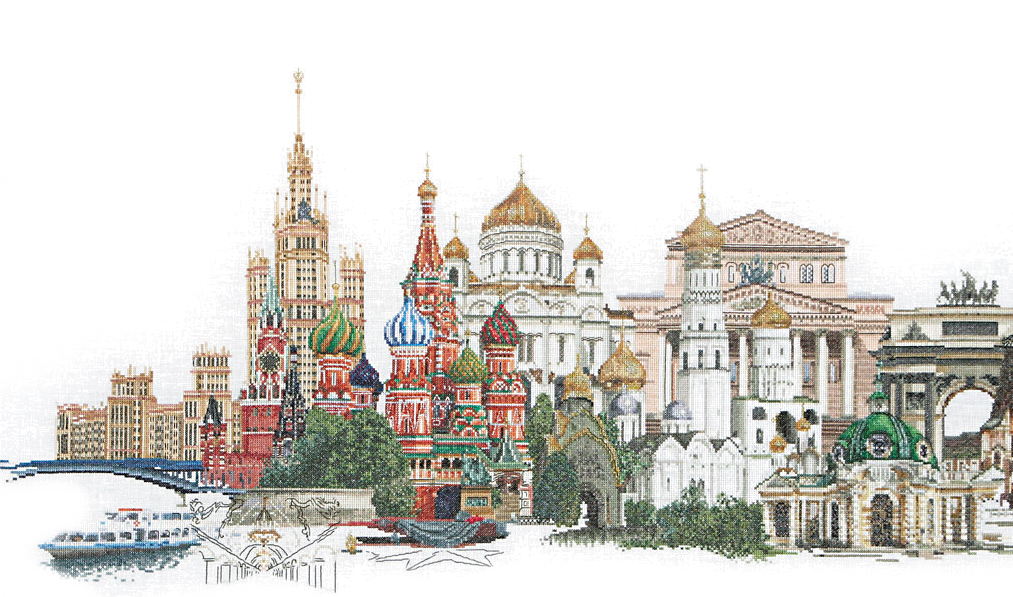 Принцип педагогической деятельности: интерактивность.
Интерактивность
Ученик + учитель
 = информация
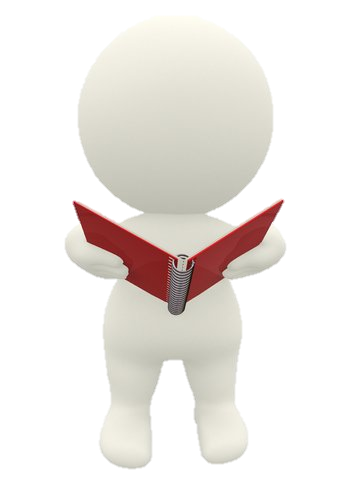 Ученик + ученик
= коммуникация
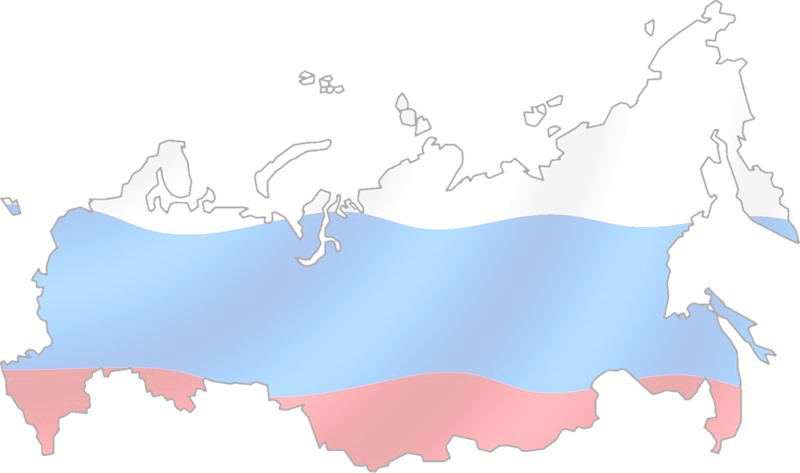 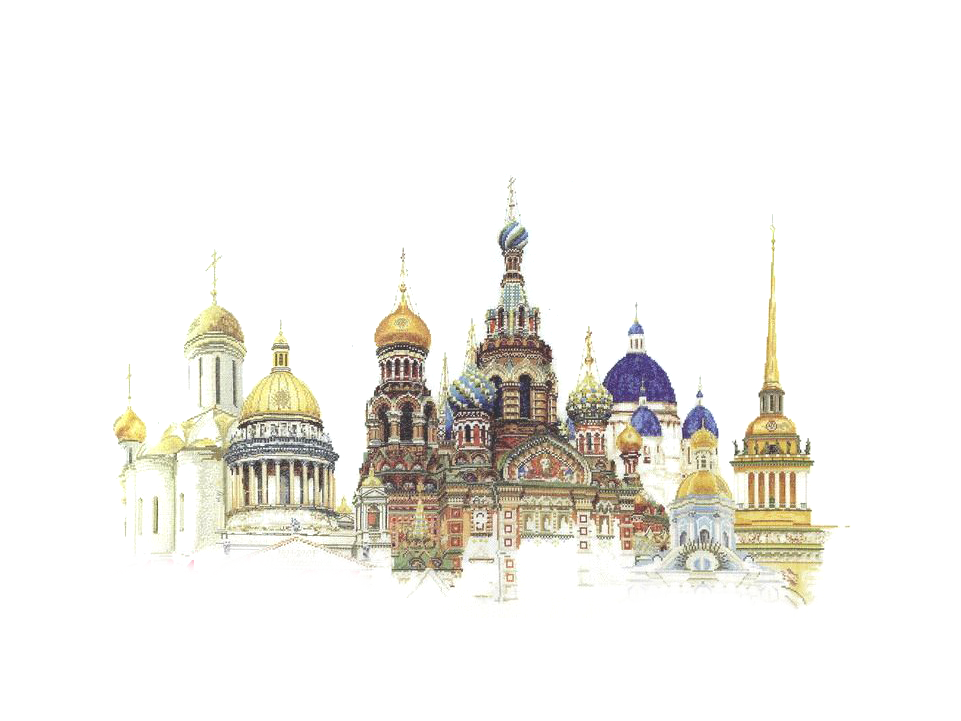 Ученик + компьютер
= наглядность
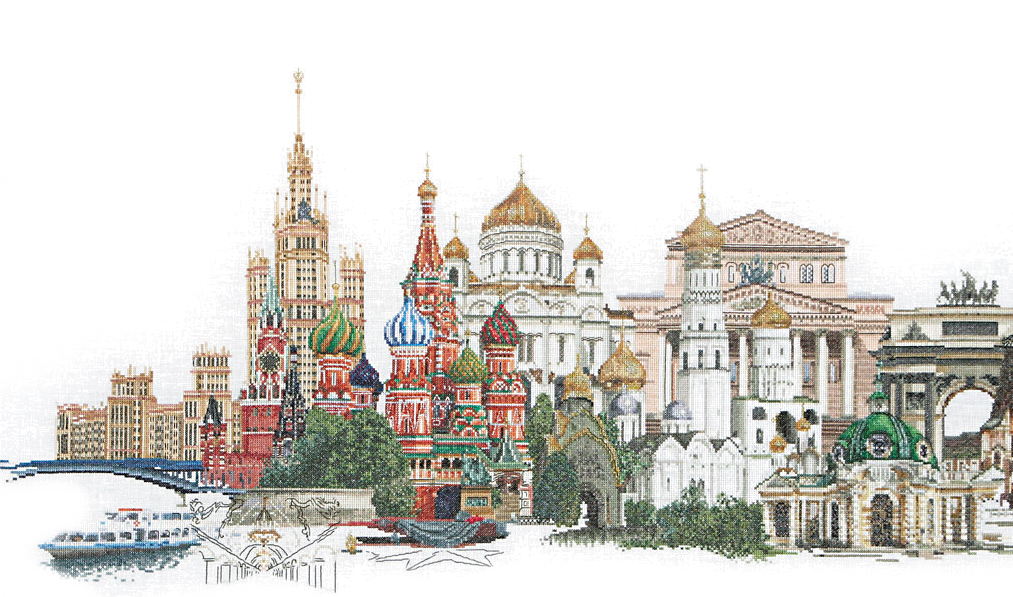 Ученик + информация 
= критичность
Работа с источниками информации
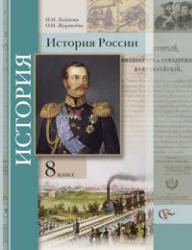 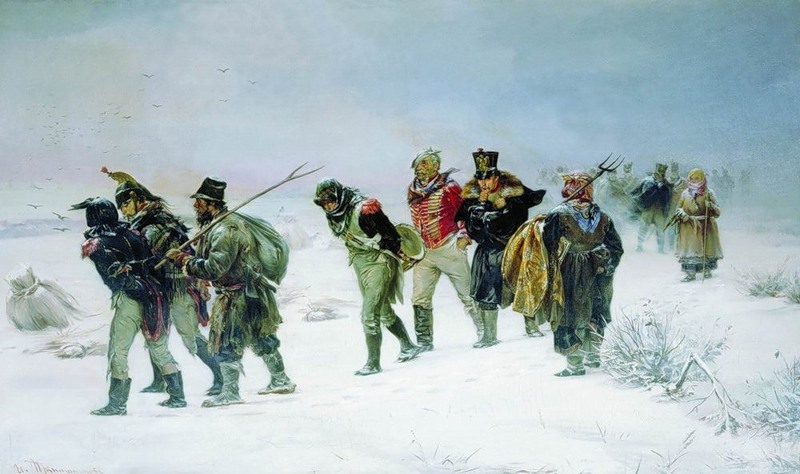 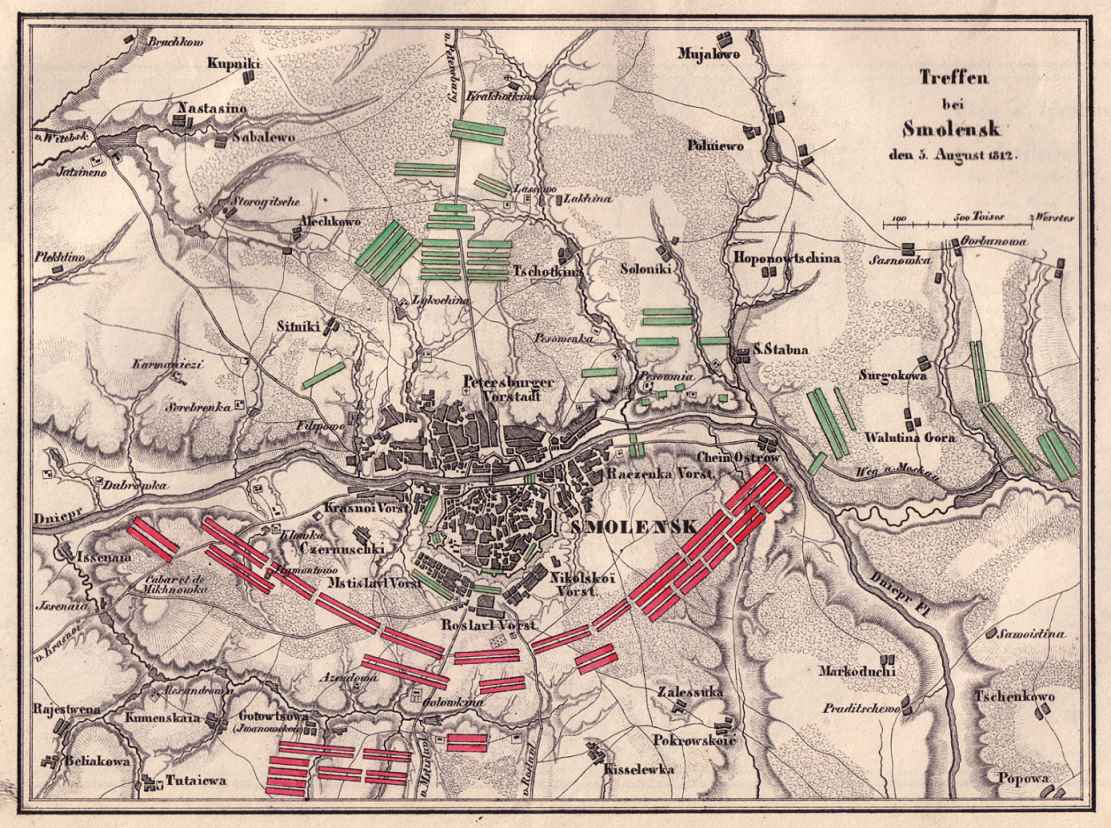 Акмеологический подход способствует совершенствованию метапредметных умений работы с информацией.
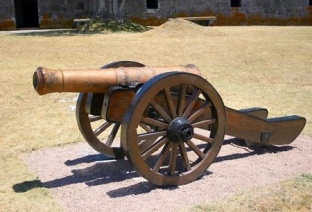 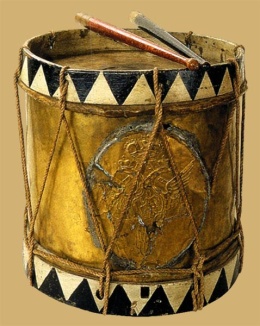 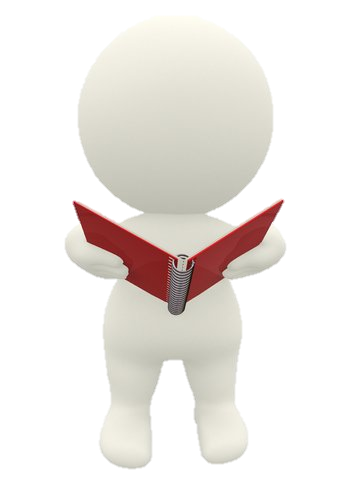 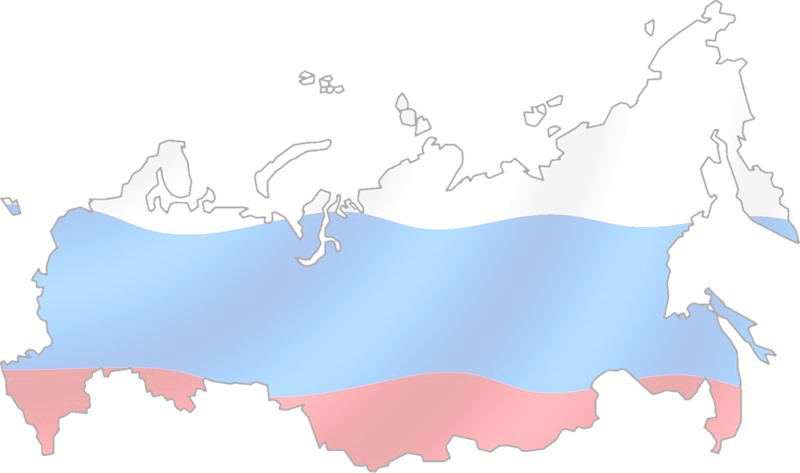 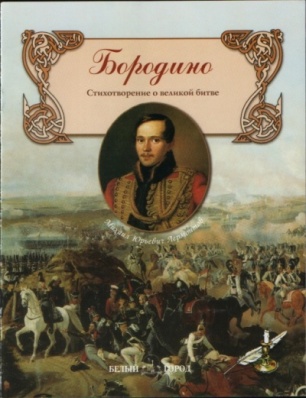 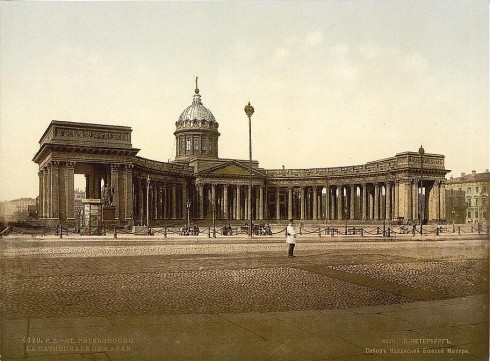 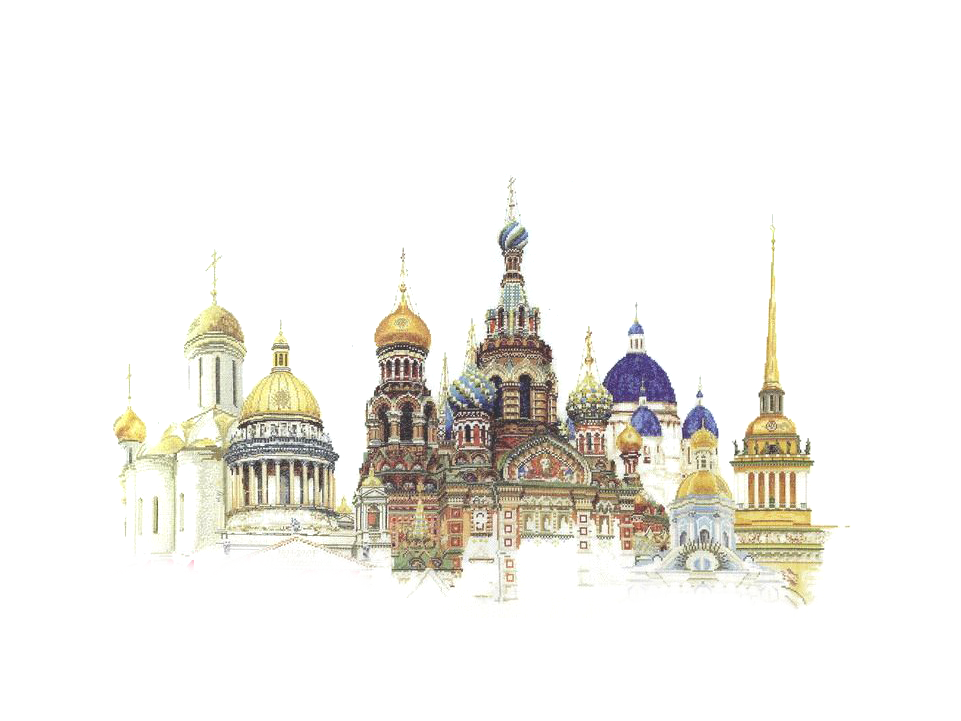 Отечественная война 
1812 года
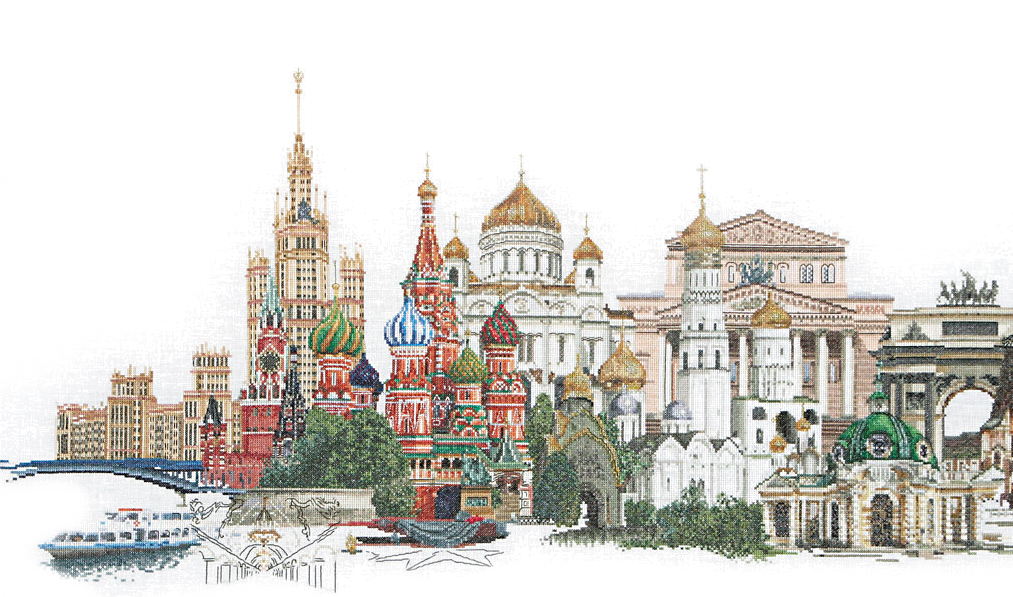 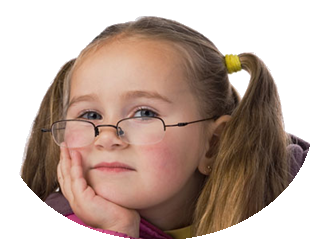 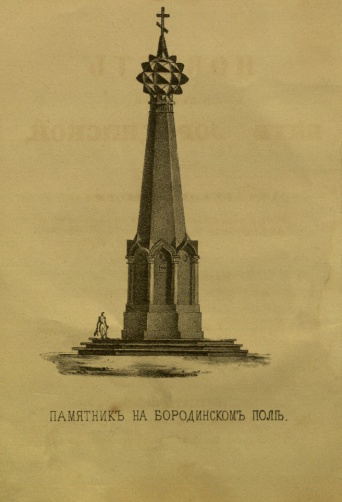 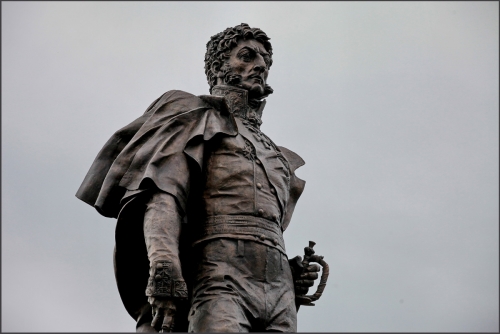 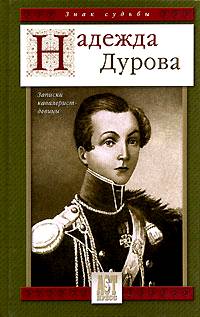 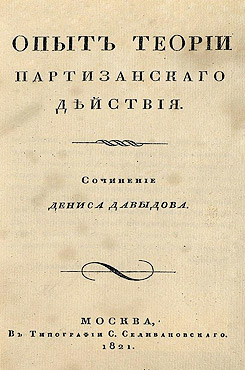 Работа с источником
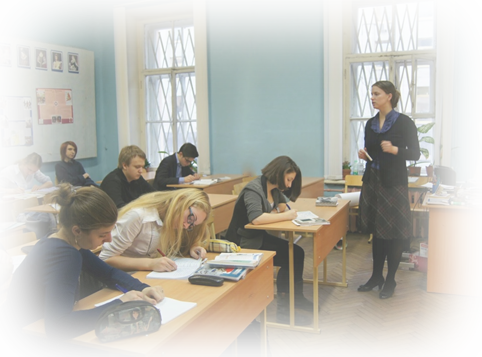 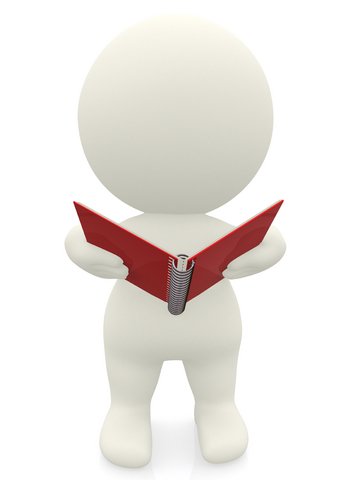 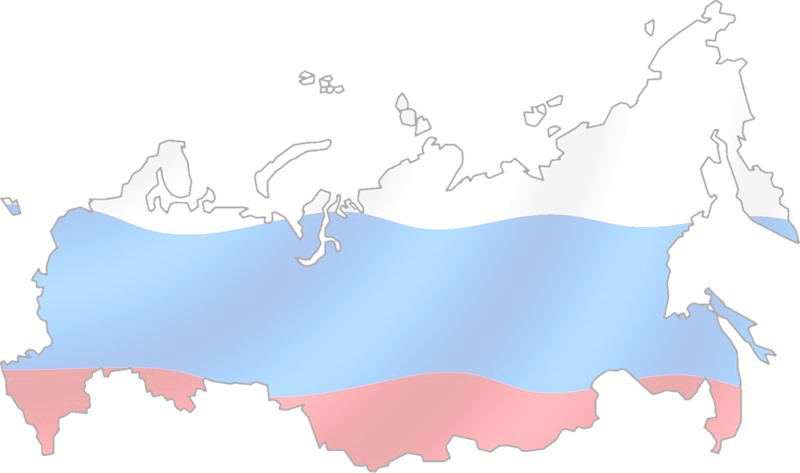 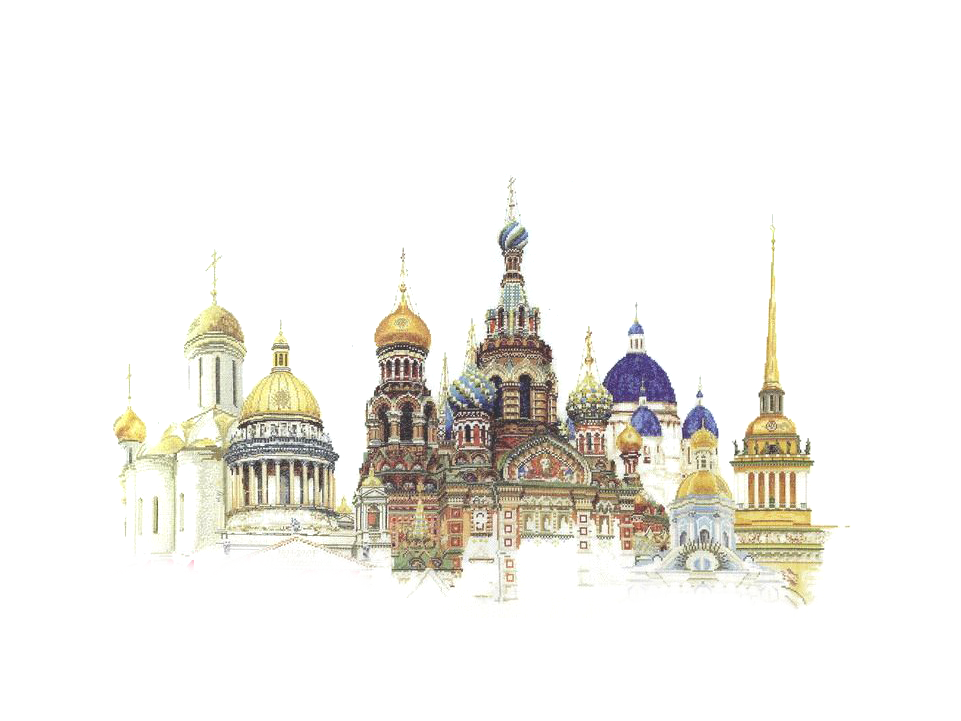 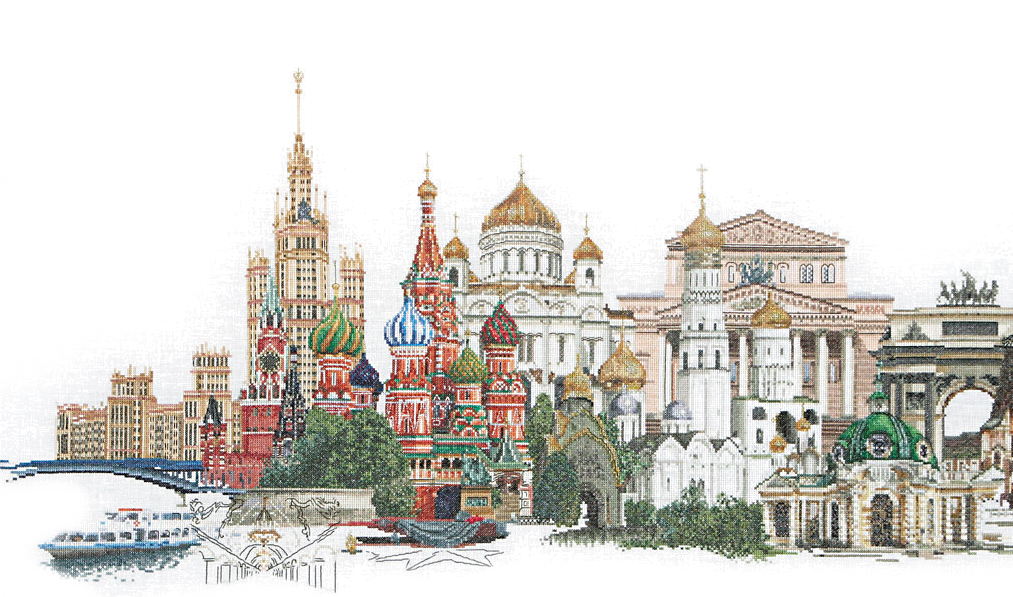 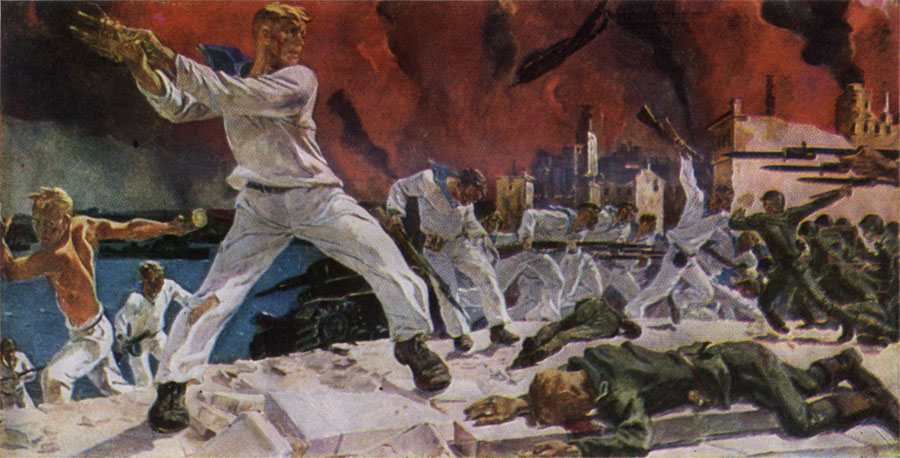 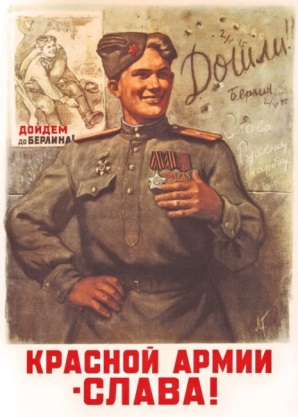 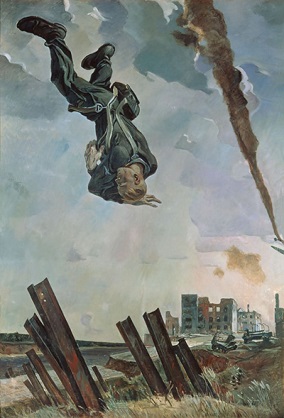 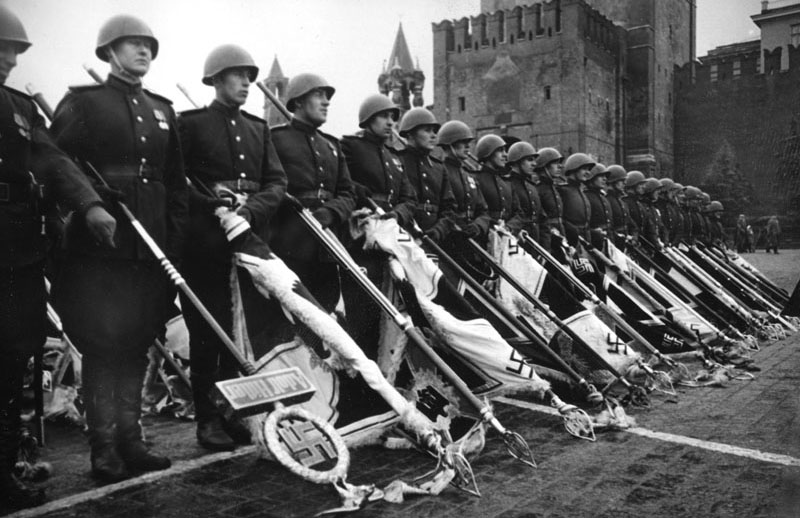 Принцип педагогической деятельности: сотворчество
Занимает активную позицию;
  Осознает ценность своих действий для общего результата;
  Находит адекватную форму самовыражения;
  Учится работать в команде.
Анализирует урок;
  Признает право ученика на творчество и самовыражение;
  Создает условия для развития личности;
  Позволяет ученику ошибаться.
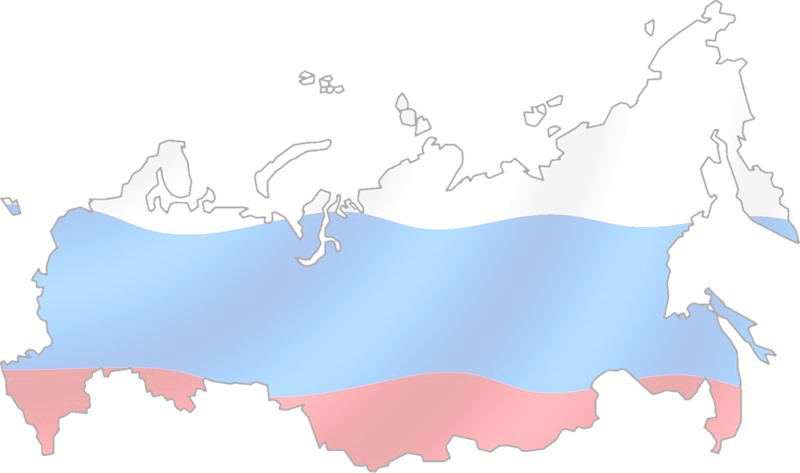 Учитель
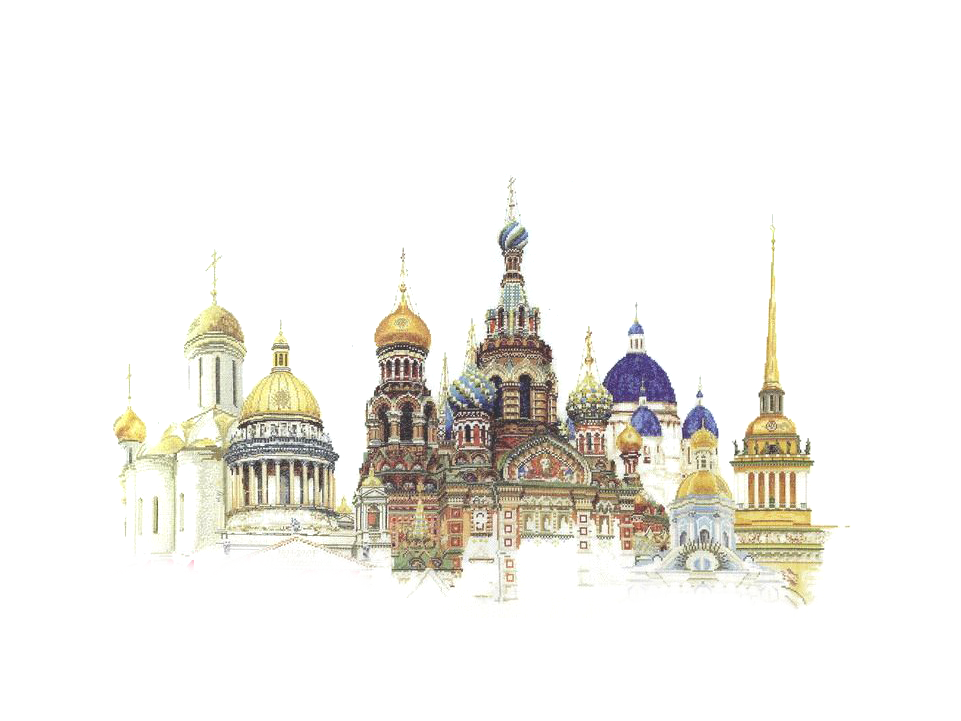 Ученик
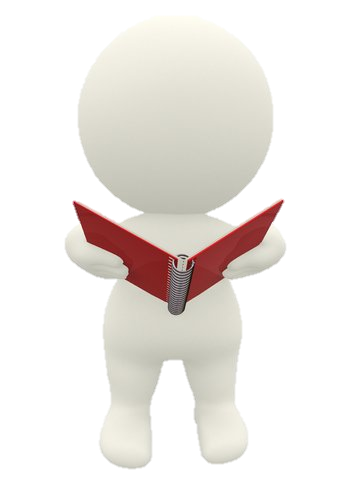 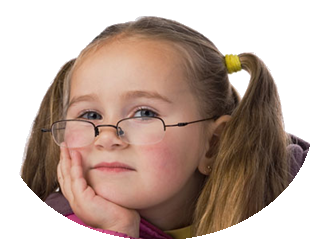 Атмосфера доверия
Взаимная ответственность
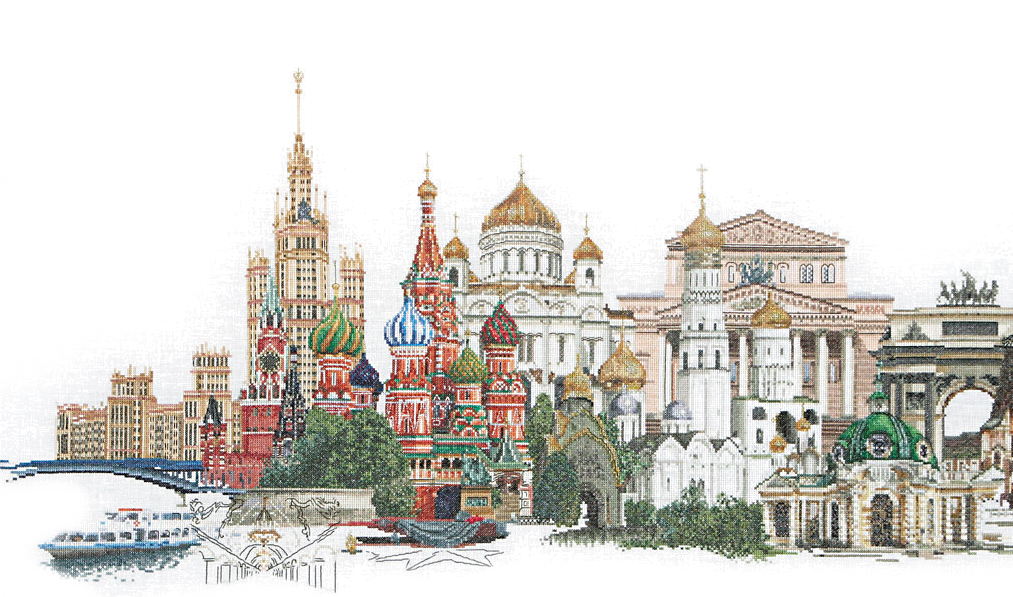 Принцип педагогической деятельности: рефлексия.
Рефлексия помогает осознать результативность проделанной работы, выбрать адекватные пути к намеченным целям.
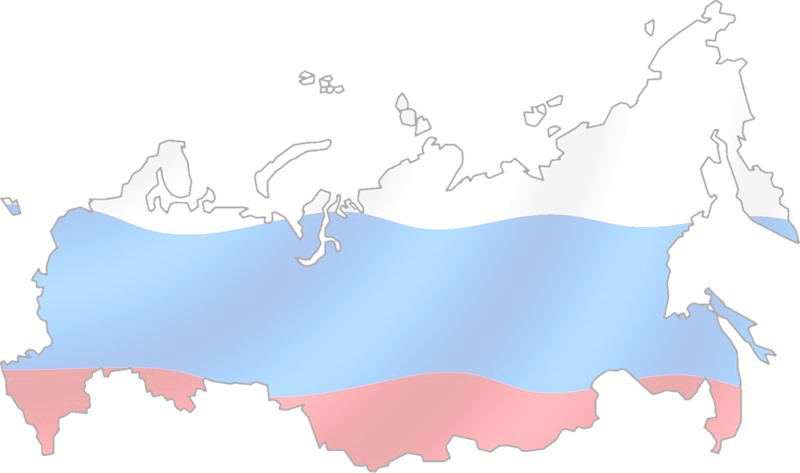 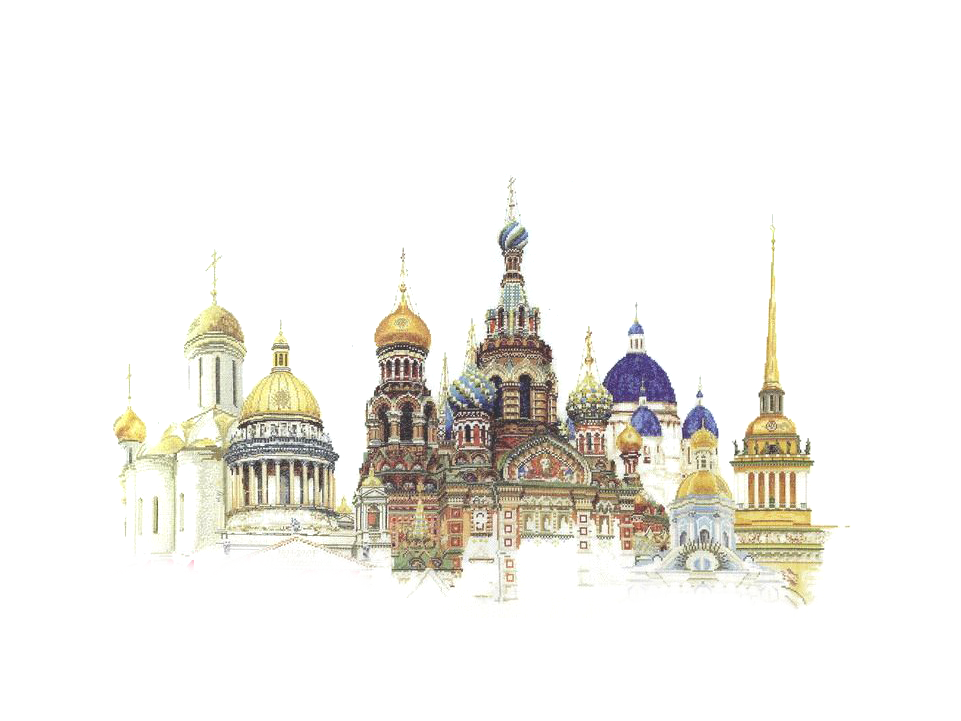 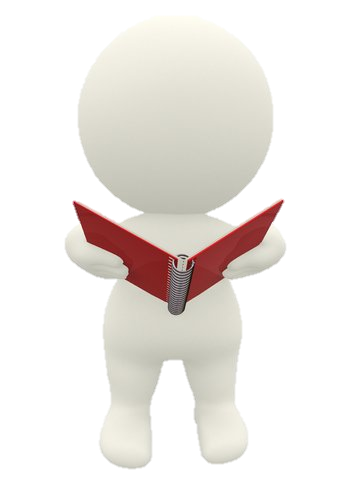 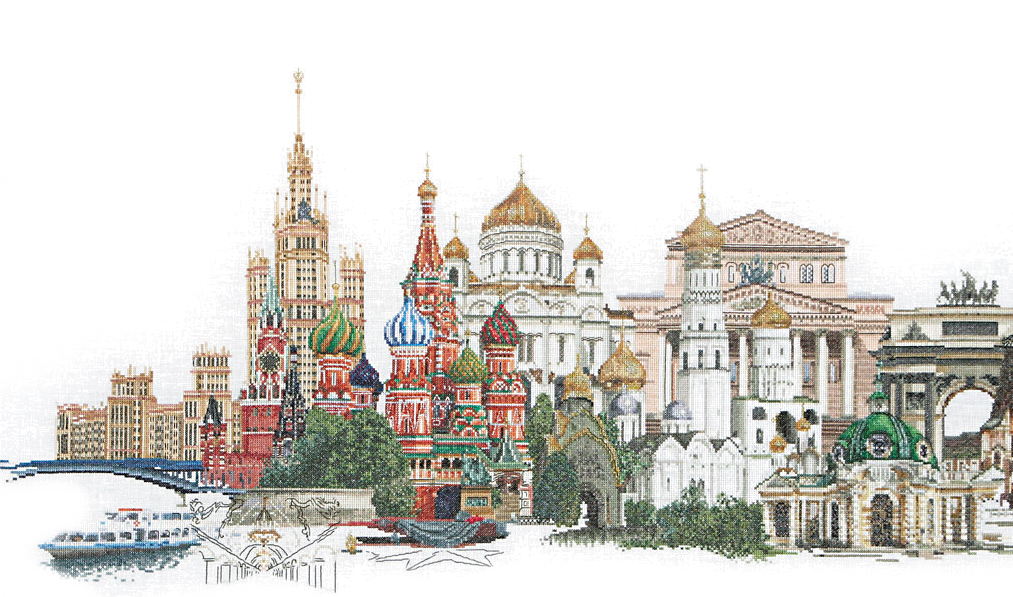 Успехи моих учеников
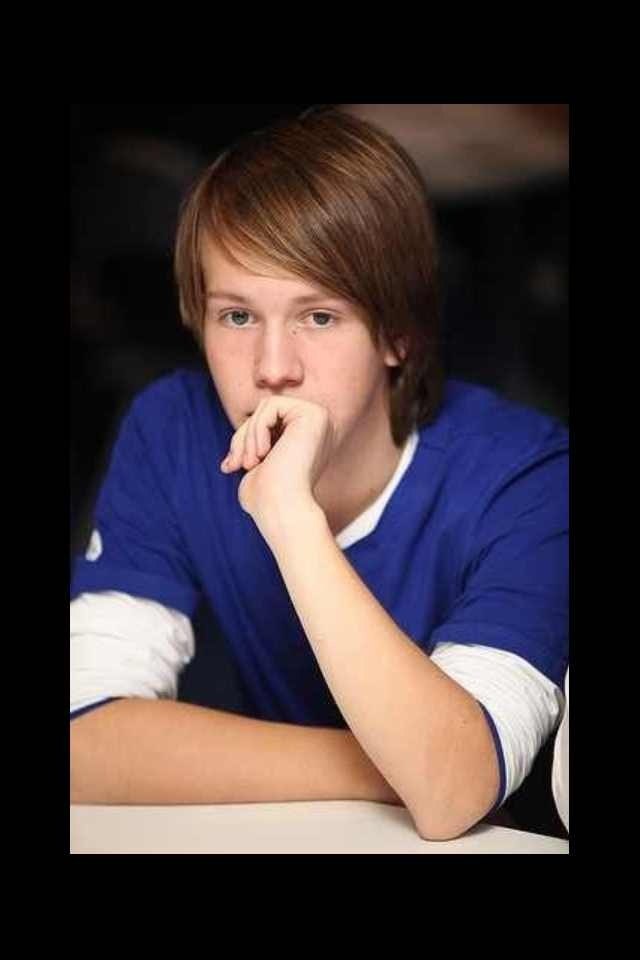 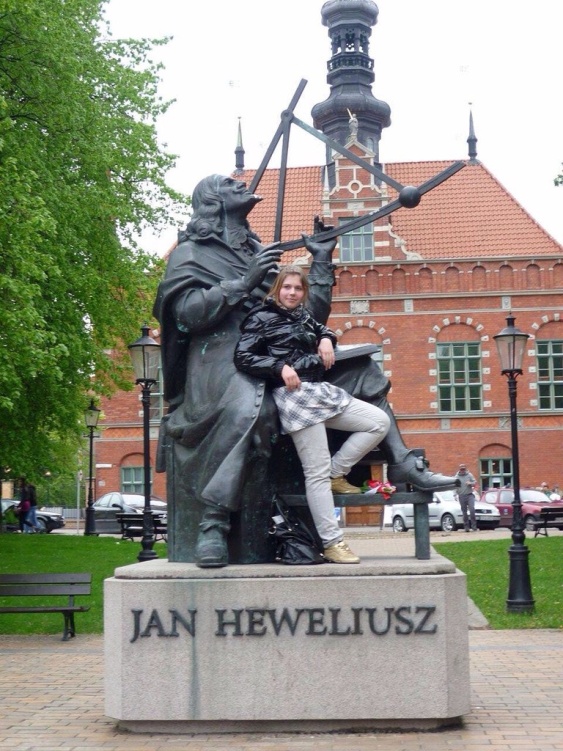 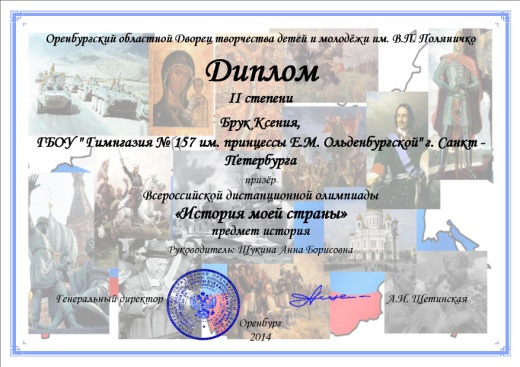 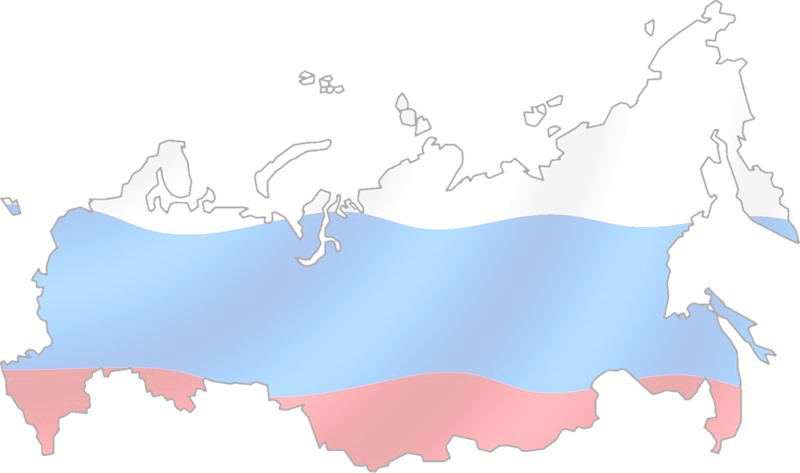 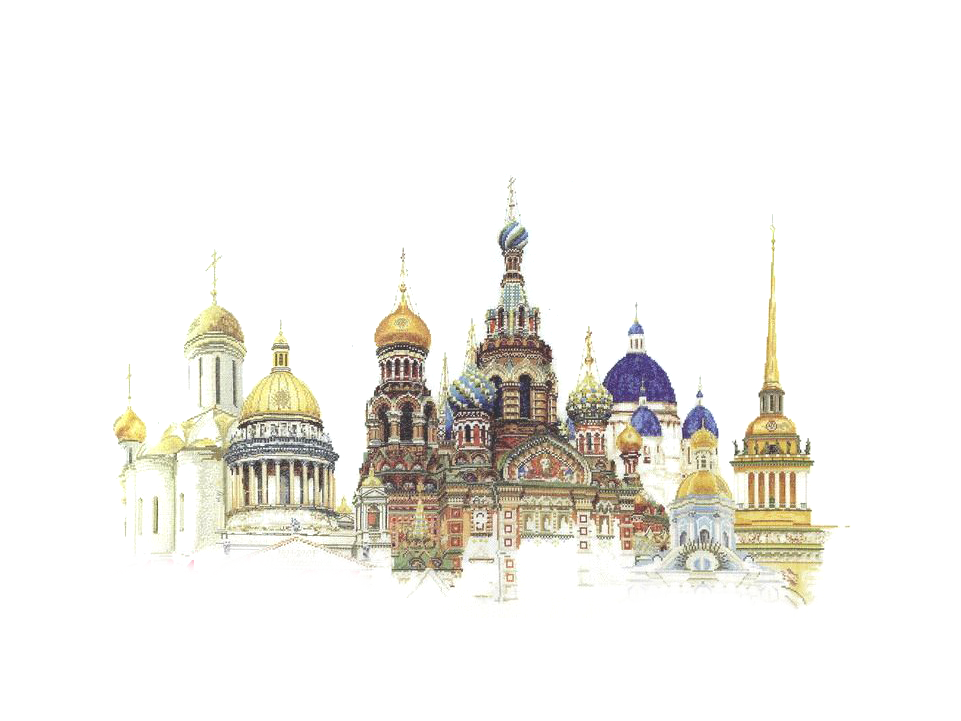 3 победителя всероссийской дистанционной олимпиады, 2014
Победитель региональной олимпиады по обществознанию, 2012
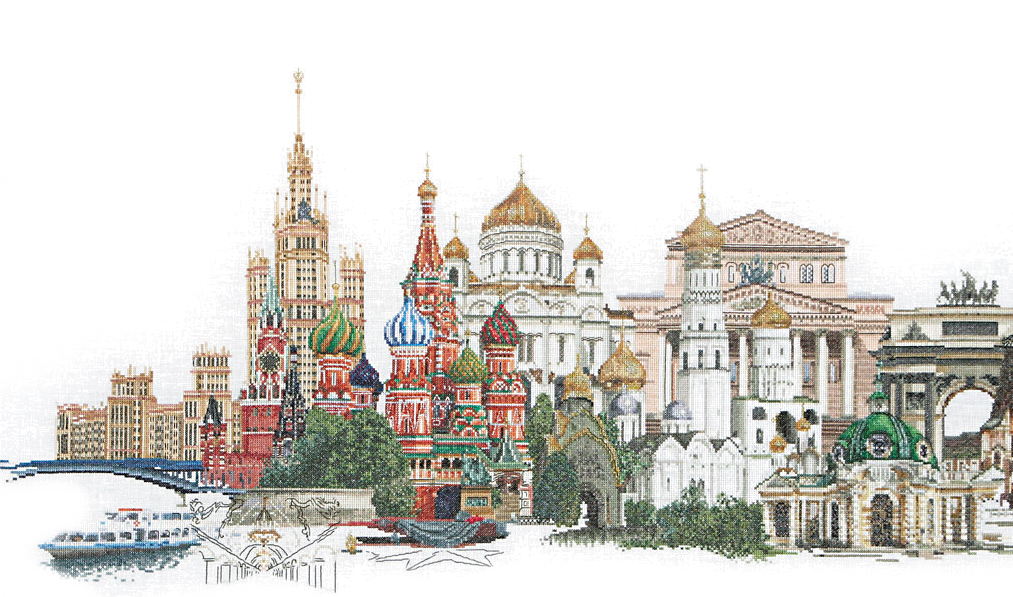 Победительница международного конкурса «Гданьск – город-партнер Санкт-Петербурга», 2008 г.
Успехи моих учеников
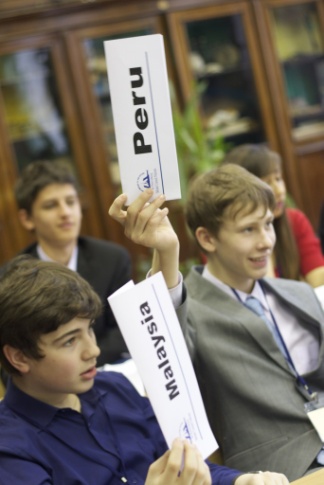 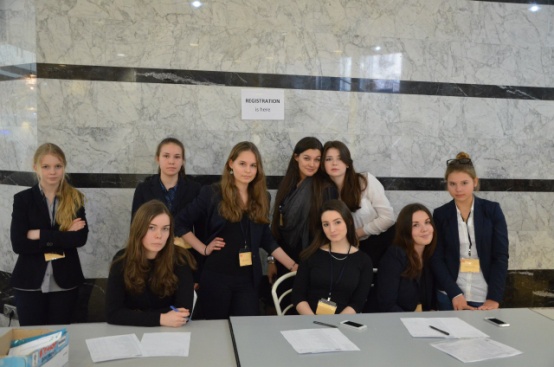 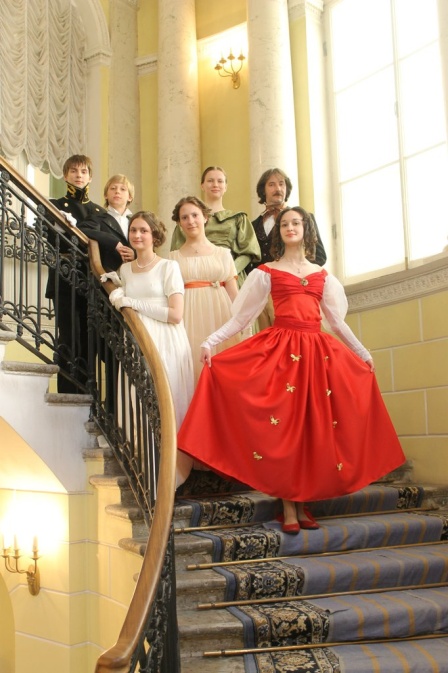 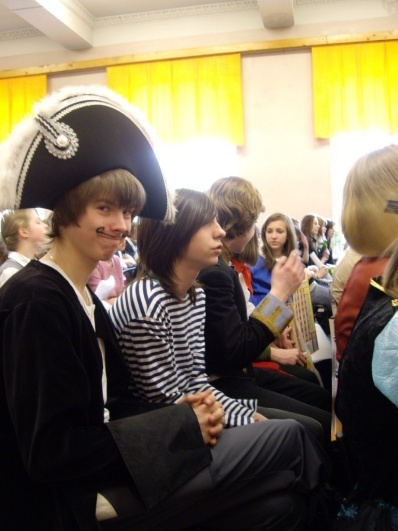 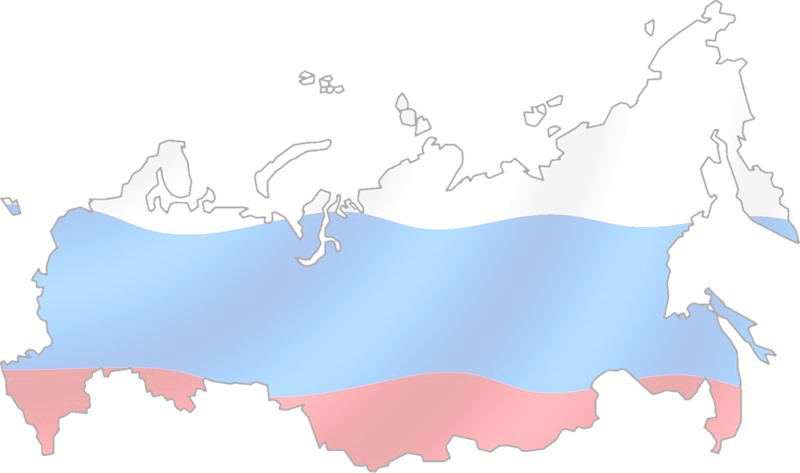 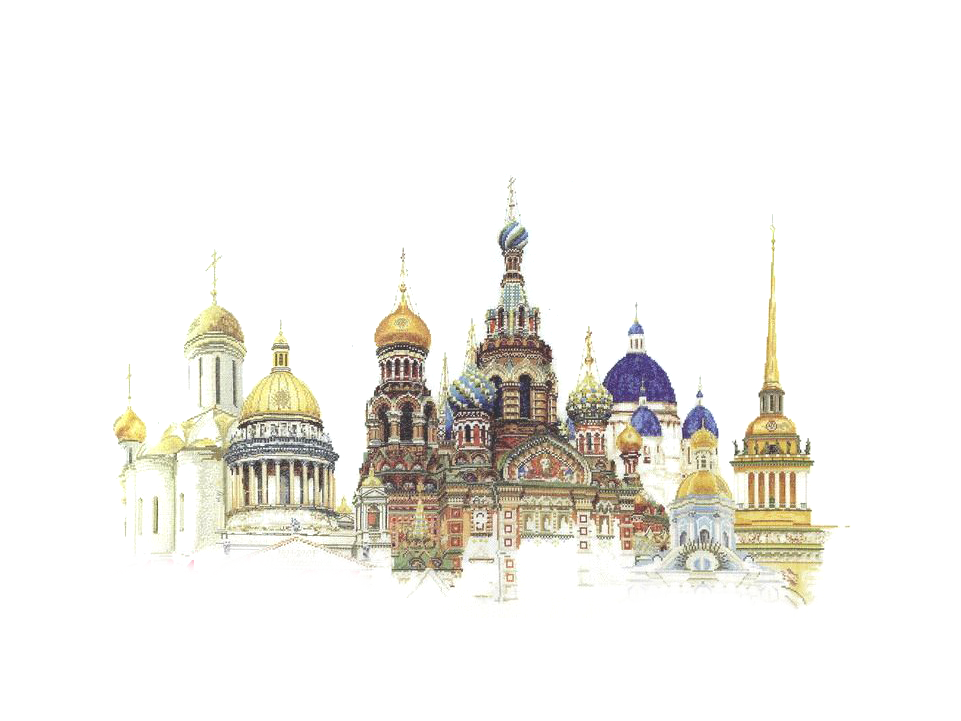 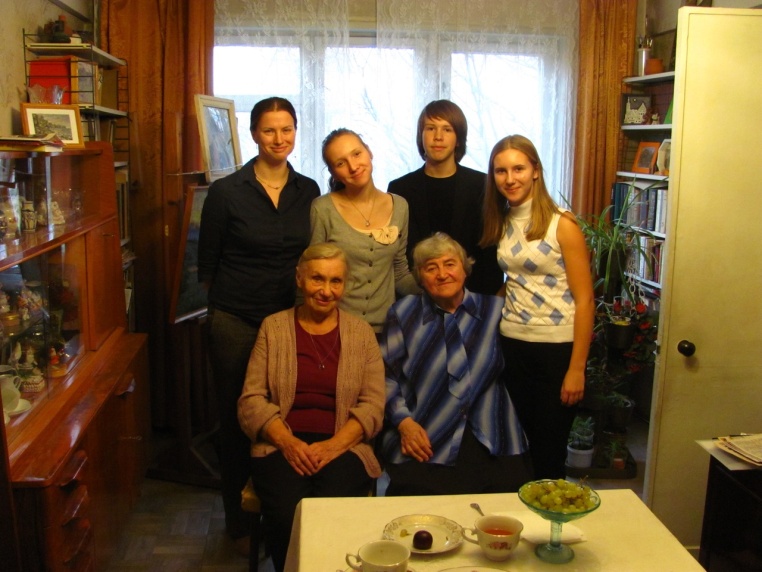 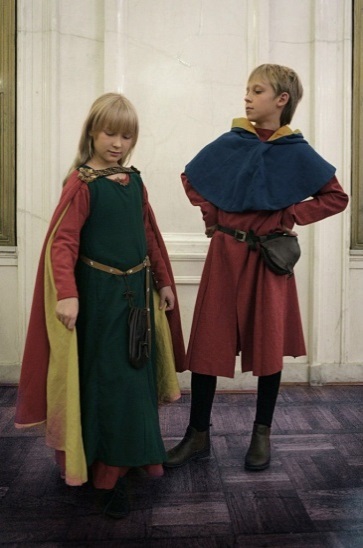 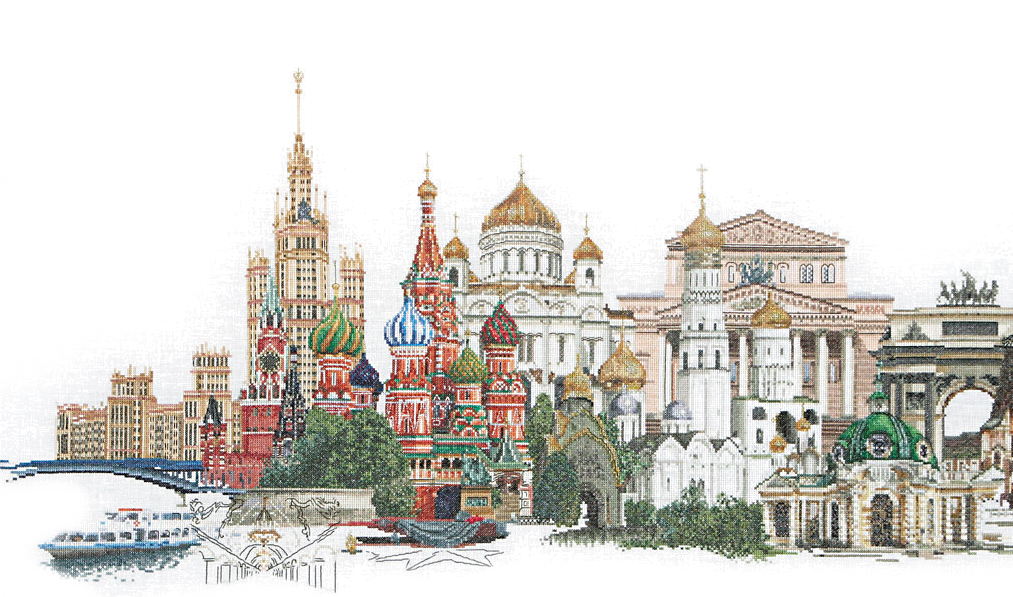 Участники Санкт-Петербургской модели ООН; 
Историко-культурный центр «Рыцари круглого стола»;
Проект «Я служу России»;
Факторы успеха учителя:
Обучаемость:
Участие в конференциях и конкурсах
Повышение квалификации на курсах
Извлечение уроков из педагогического и жизненного опыта
Педагогическая рефлексия:
Таблицы индивидуального контроля
Общий анализ урока
Обсуждение на МО и педсоветах
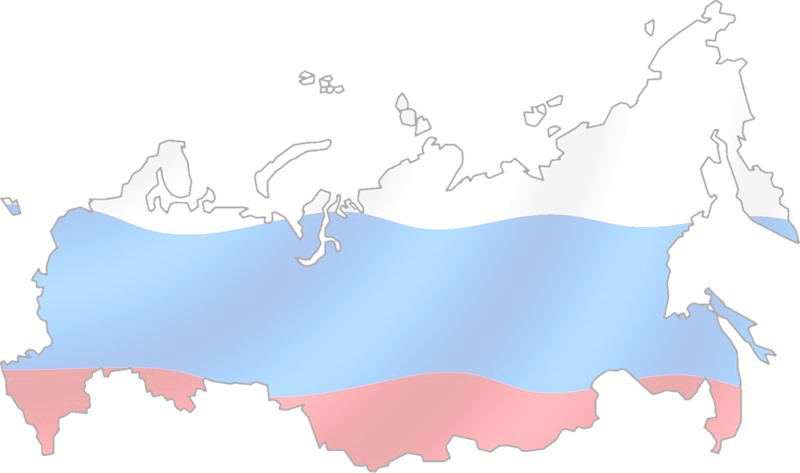 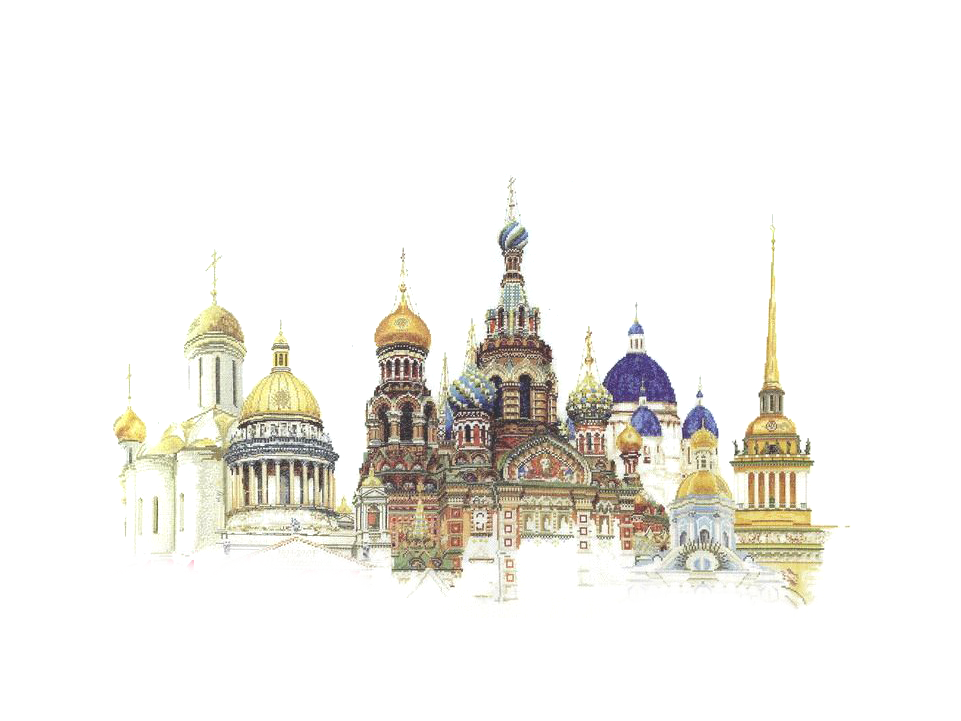 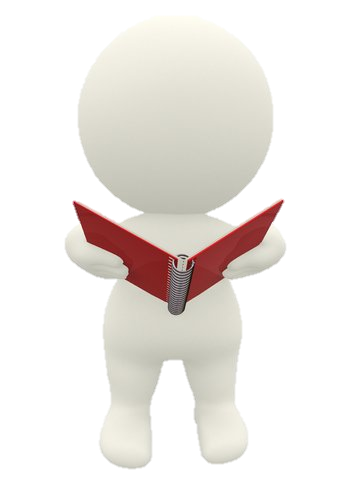 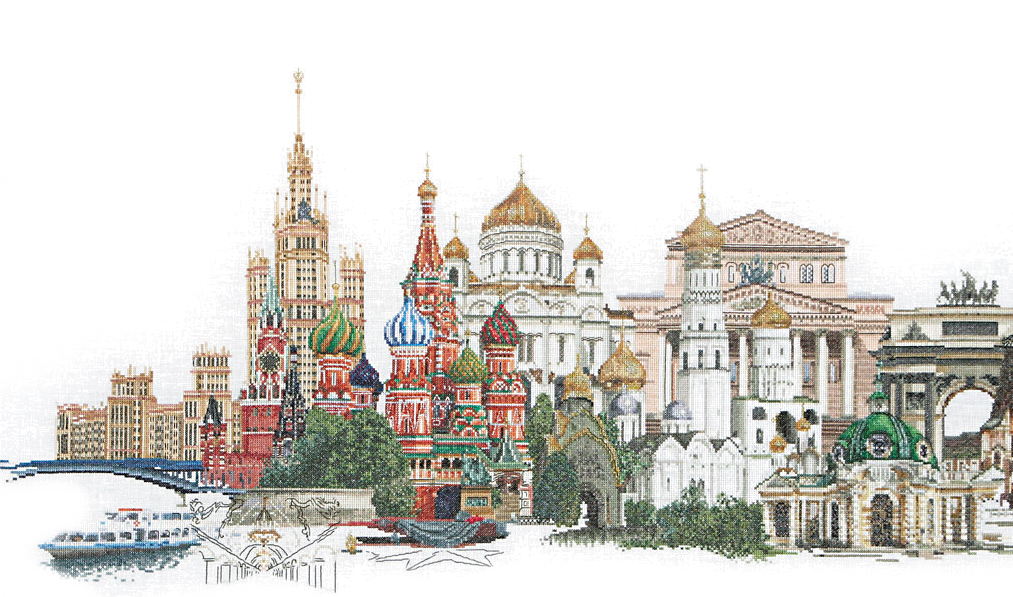 Педагогическая востребованность:
Выступления: 
 на всероссийском семинаре «Проектирование образовательной программы для основной школы в соответствии с ФГОС нового поколения», 2012; 
 на круглом столе «Современный урок в условиях внедрения и реализации ФГОС общего образования. Урочная и внеурочная деятельность ученика.» в рамках IV петербургского образовательного форума, 2013 год.
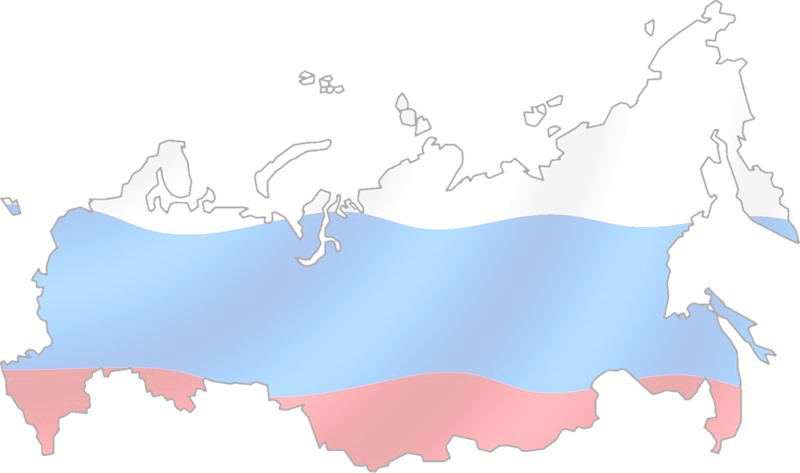 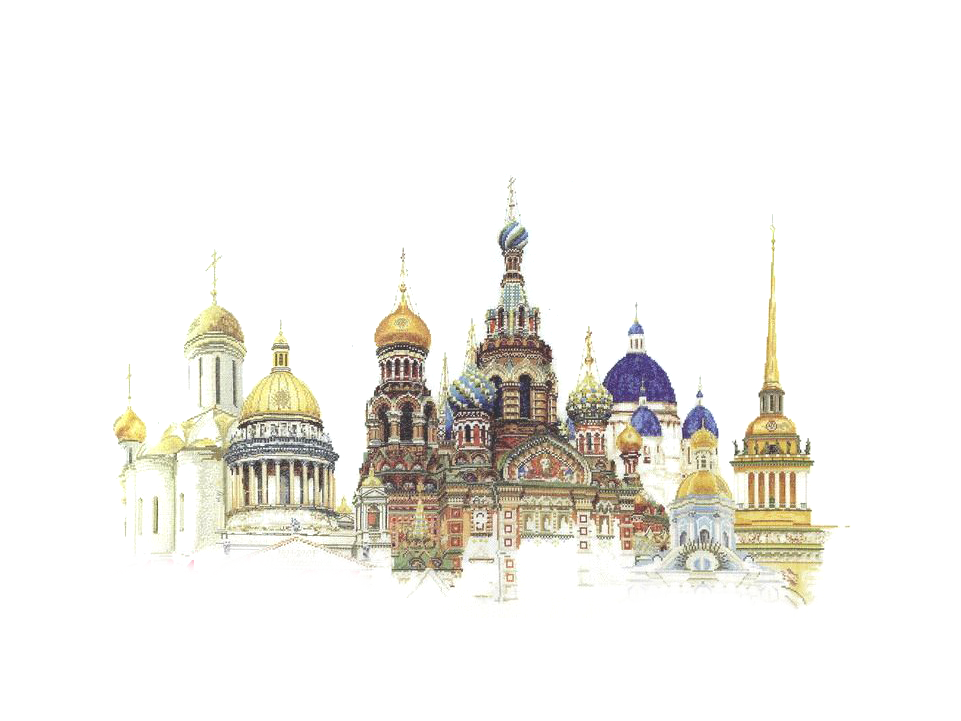 Участие в работе опытно-экспериментальной площадки, работавшей по теме «Проектирование образовательной программы для основной школы в соответствии с ФГОС нового поколения» на базе ГБОУ гимназии № 157 в 2012-2014 годах. По итогам работы школа стала лауреатом конкурса инновационных продуктов.
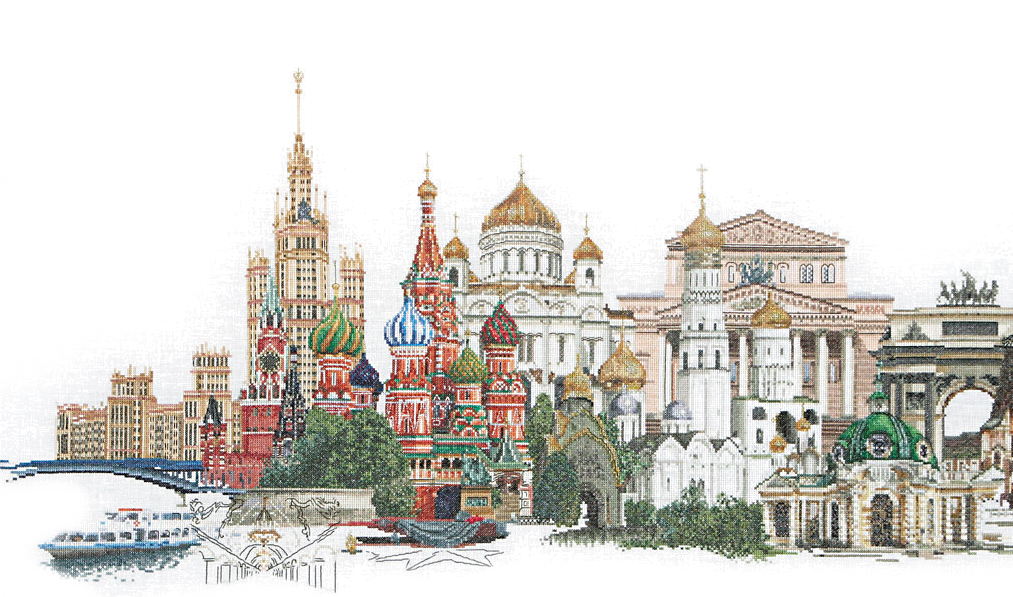 Участие в конкурсах: 
 лауреат районного конкурса педагогических достижений Санкт-Петербурга в номинации «Педагогические надежды», 
 лауреат городского конкурса педагогических достижений в номинации «Учитель года», 2014 год
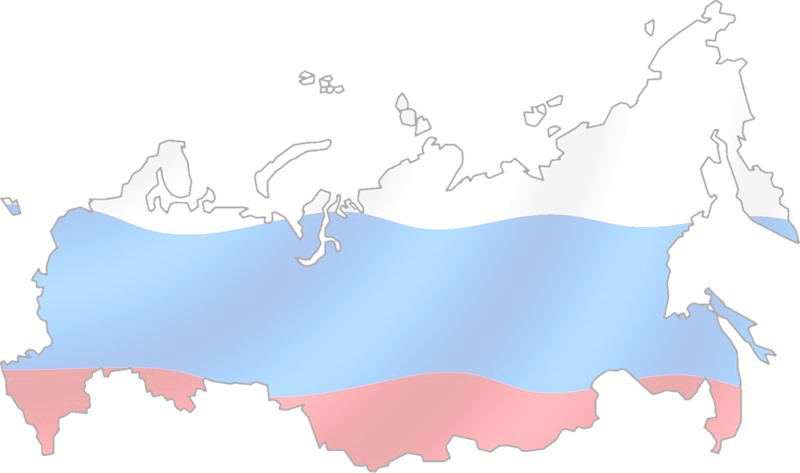 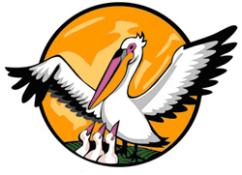 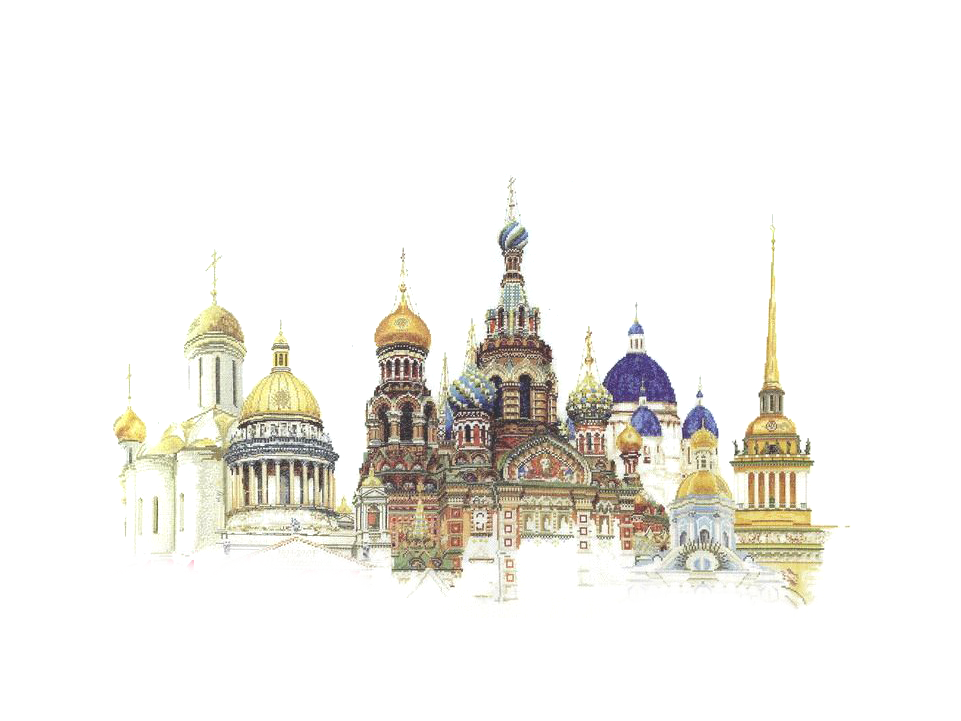 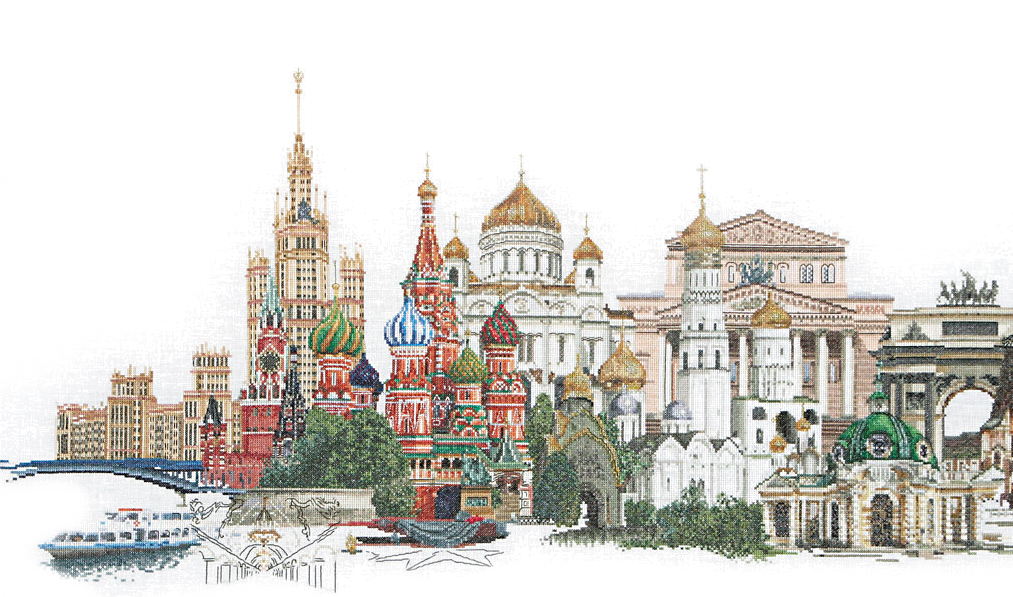 Щукина Анна Борисовна 
Санкт-Петербург